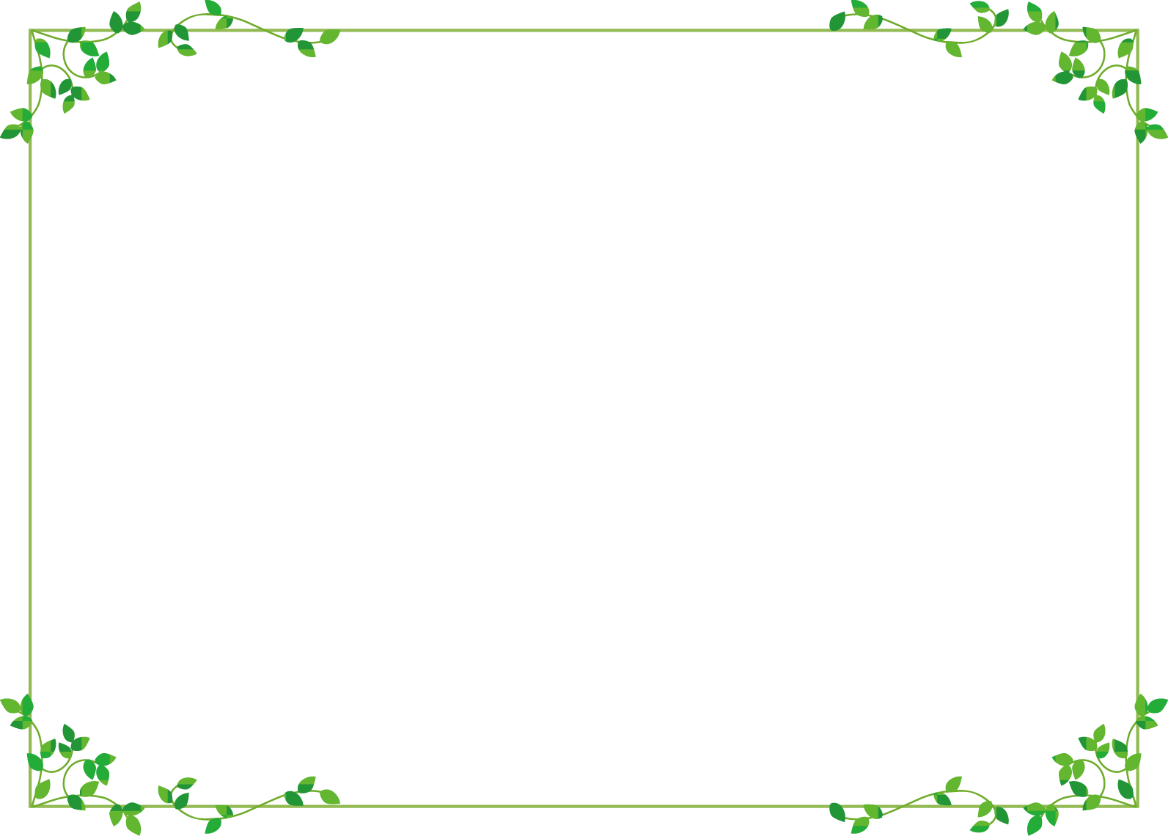 「縄文のむらから古墳のくにへ」に関する
問題に答えましょう。
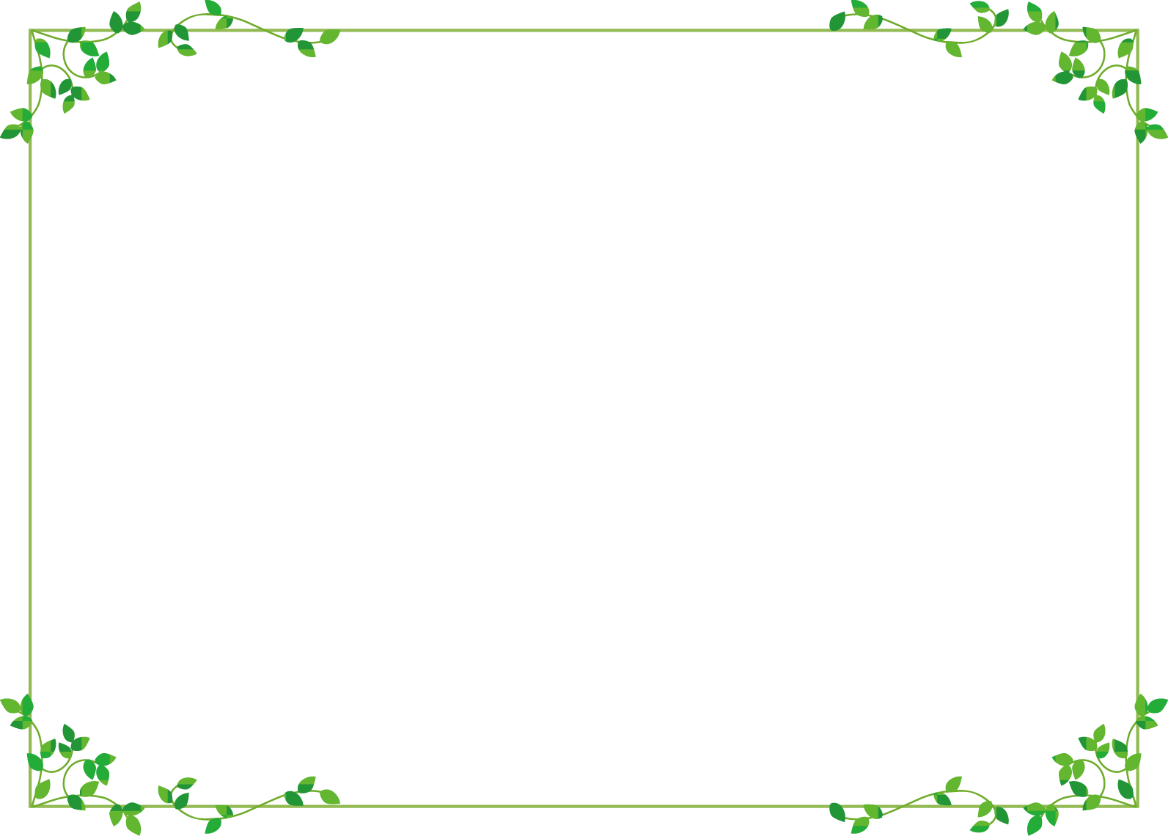 青森市で見つかった縄文
時代の遺跡の名は、
（　　　　　　　　）である。
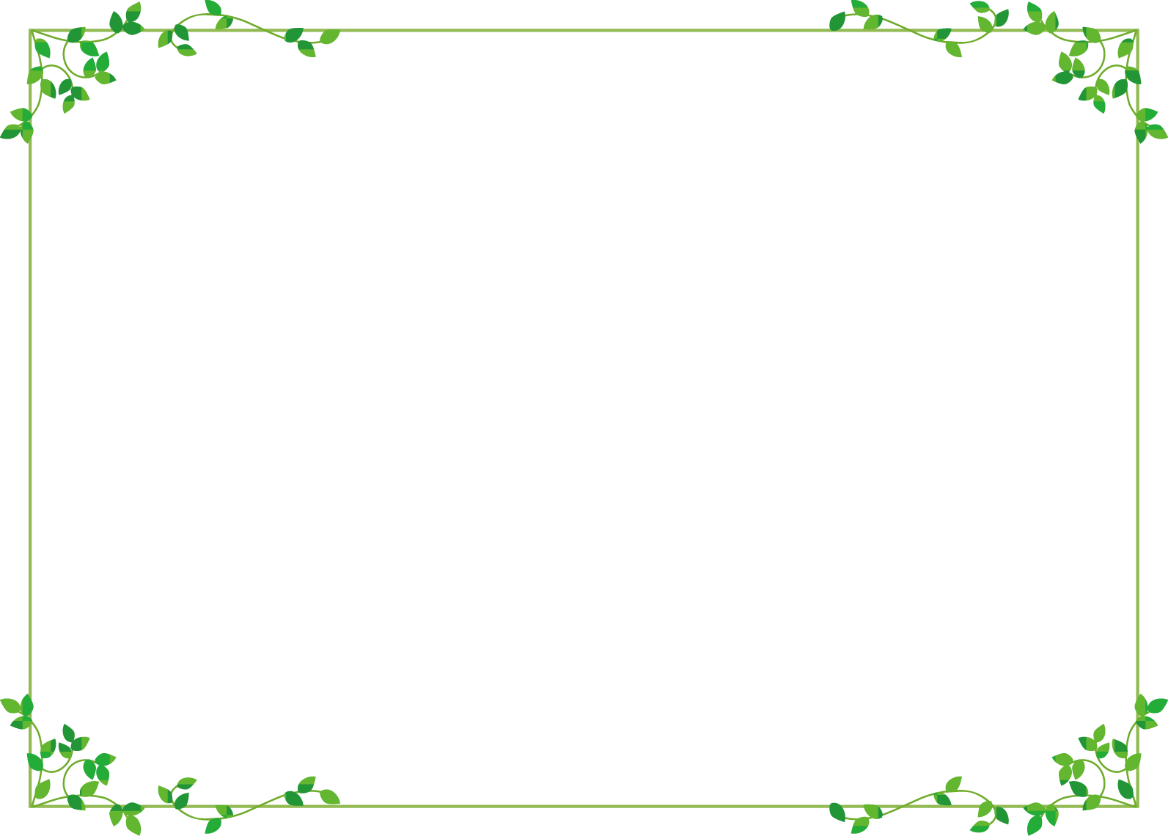 三内丸山遺跡
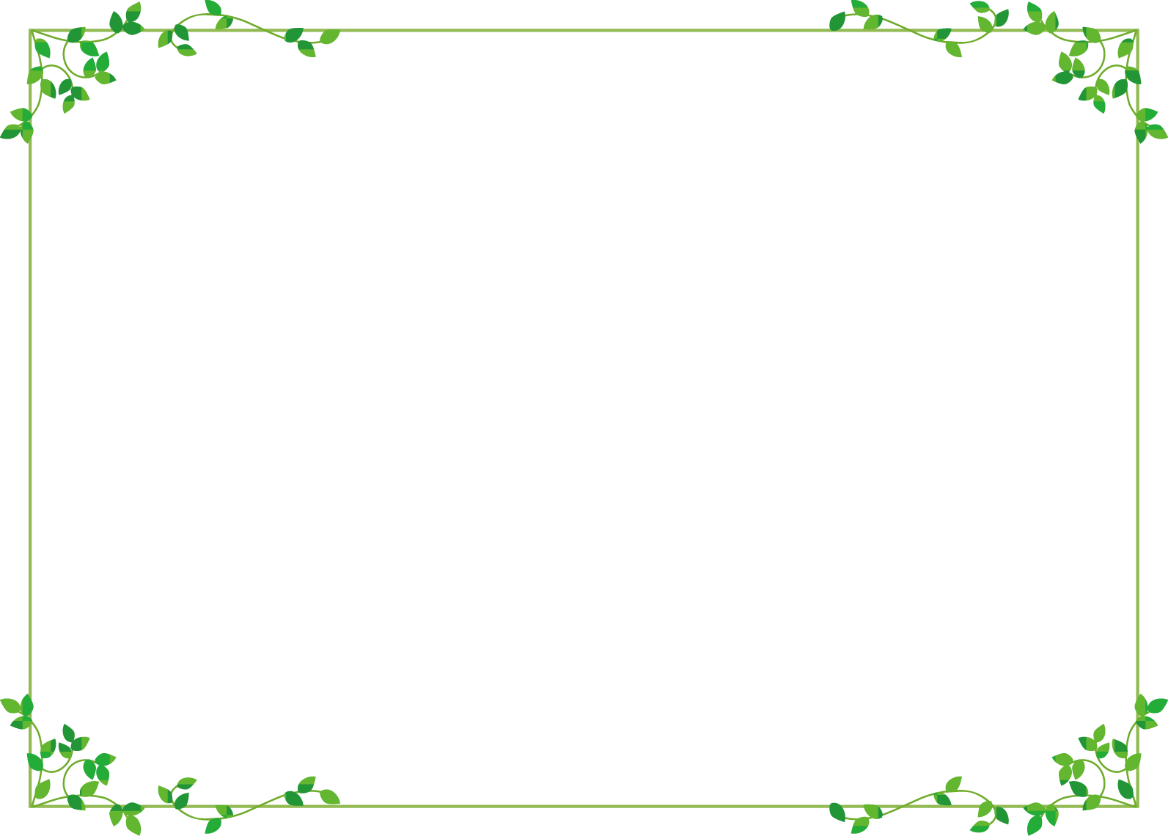 三内丸山遺跡は、今から約（　　　　　　）年前
のものである。
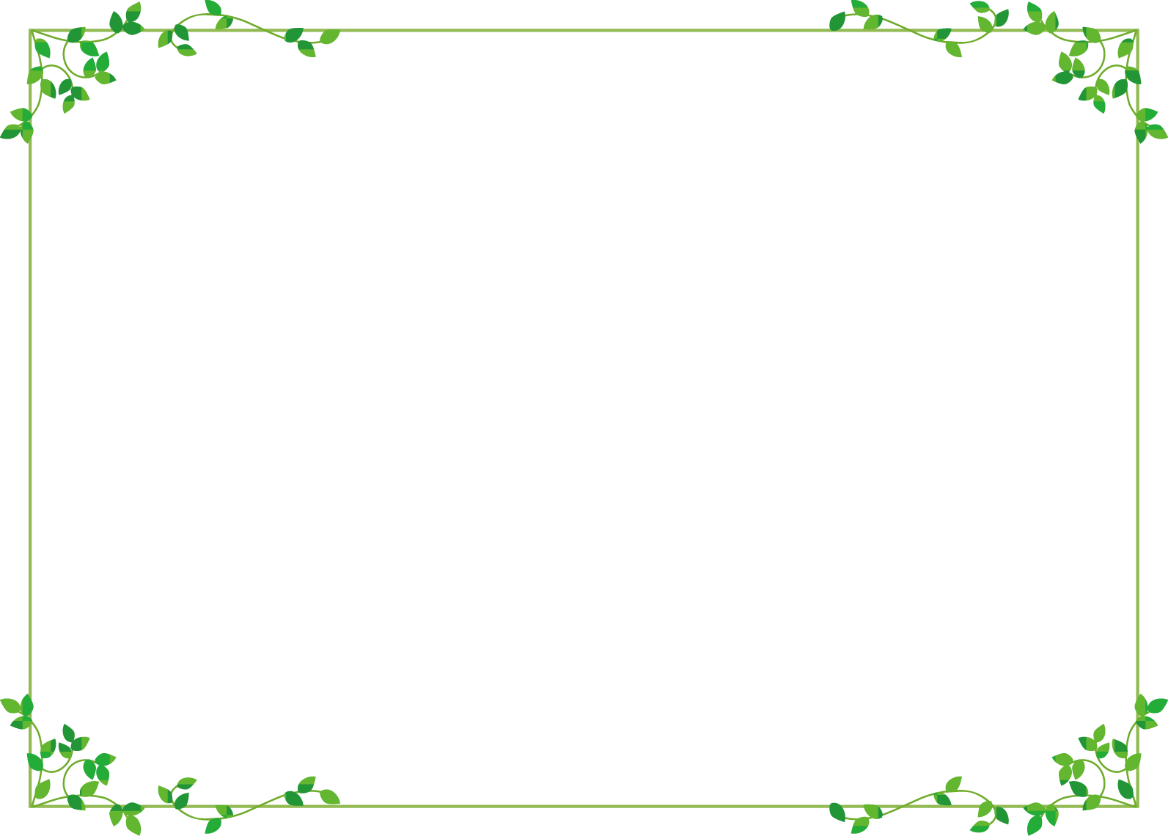 ５５００（年前）
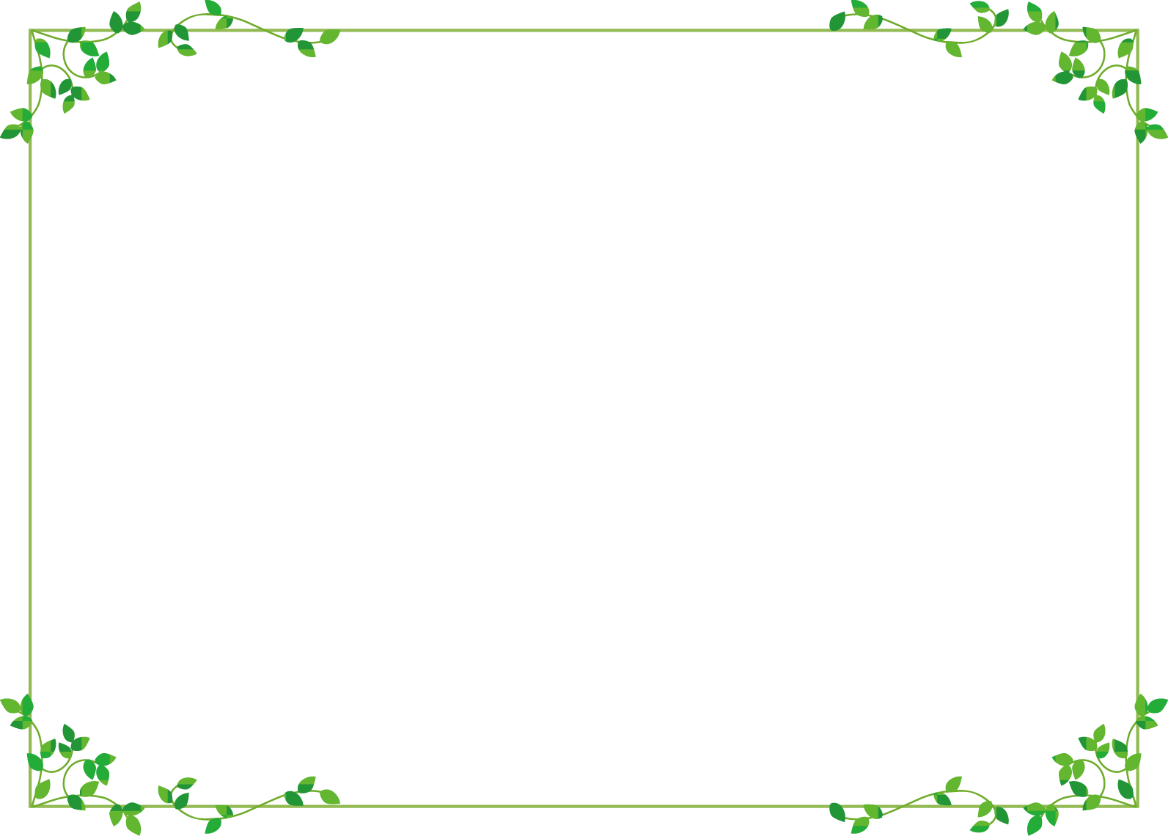 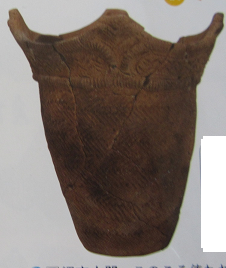 これは何？
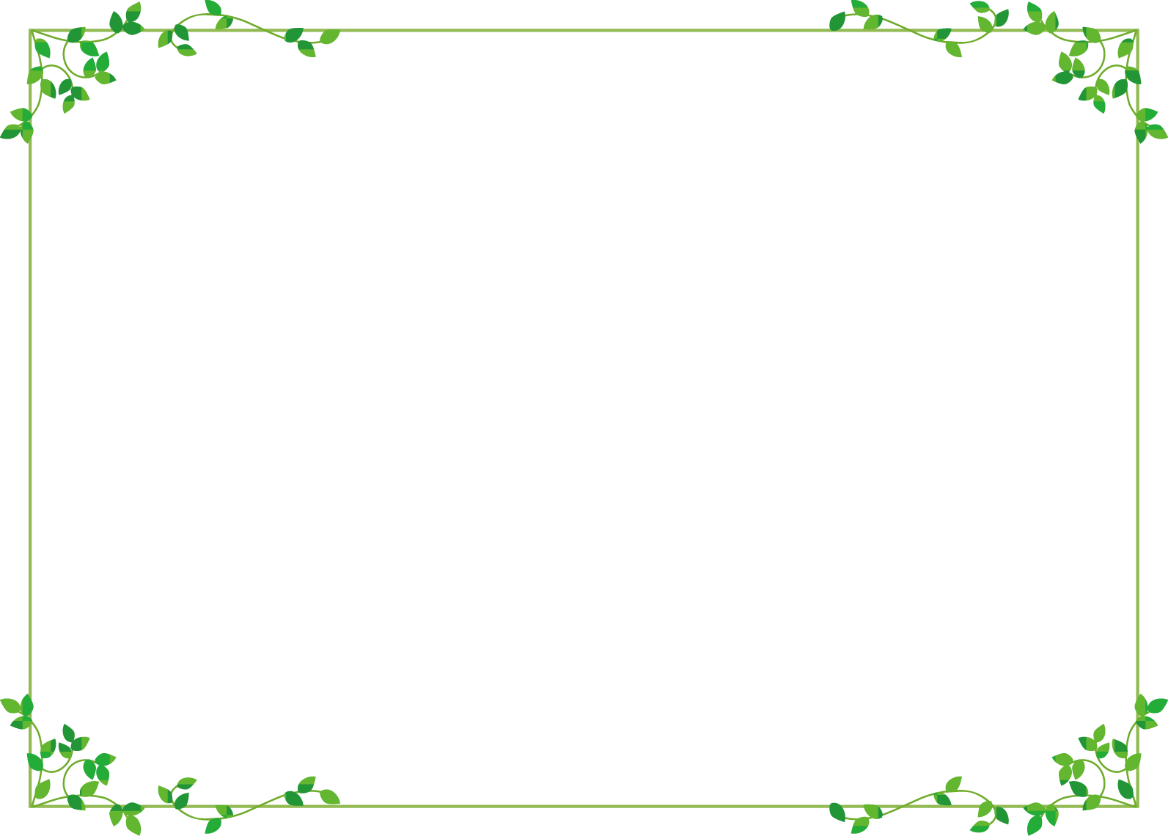 縄文土器
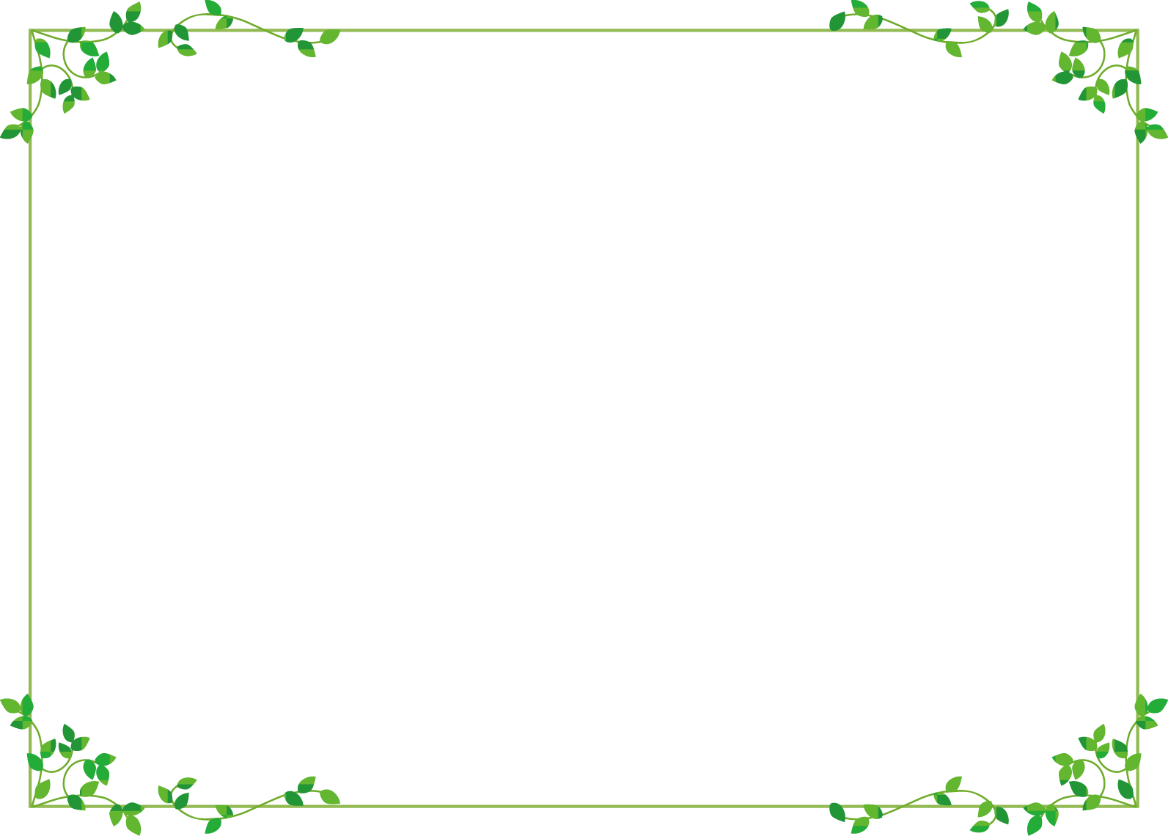 これは何？
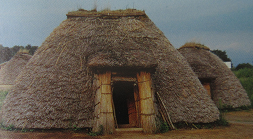 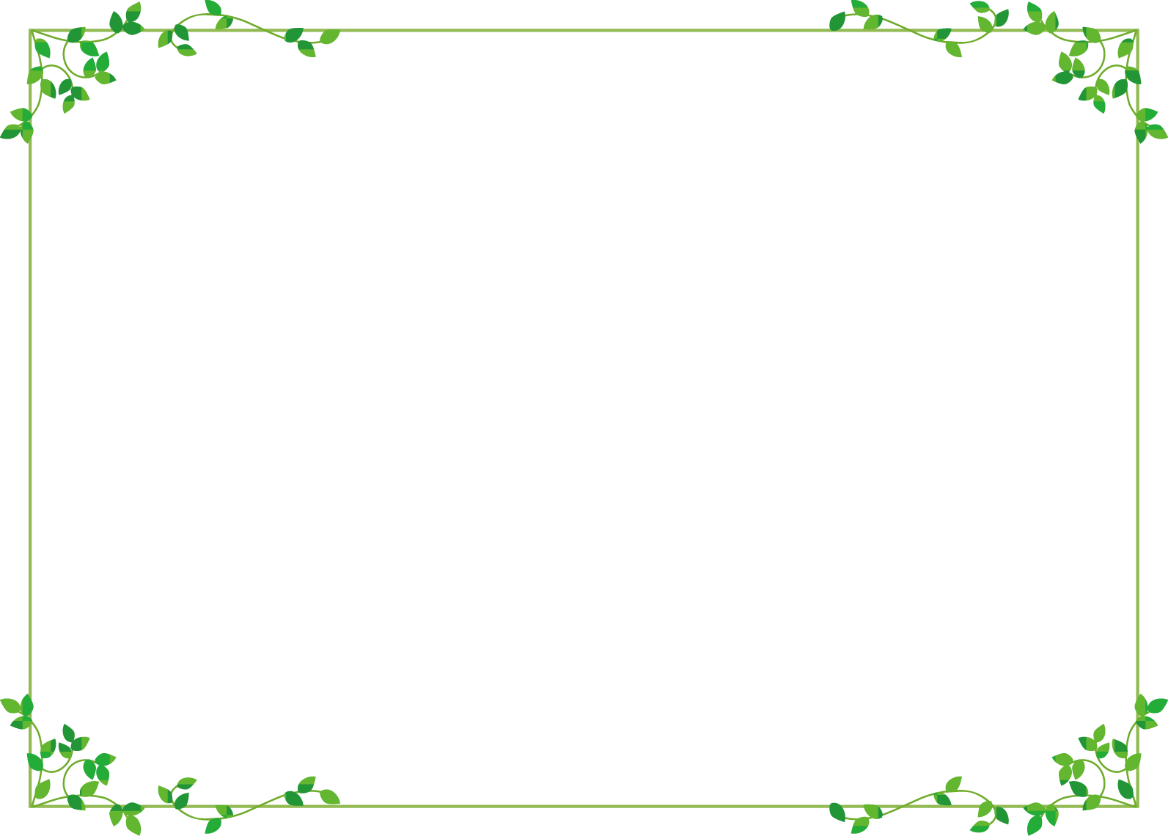 たてあな
竪穴住居
（復元されたもの）
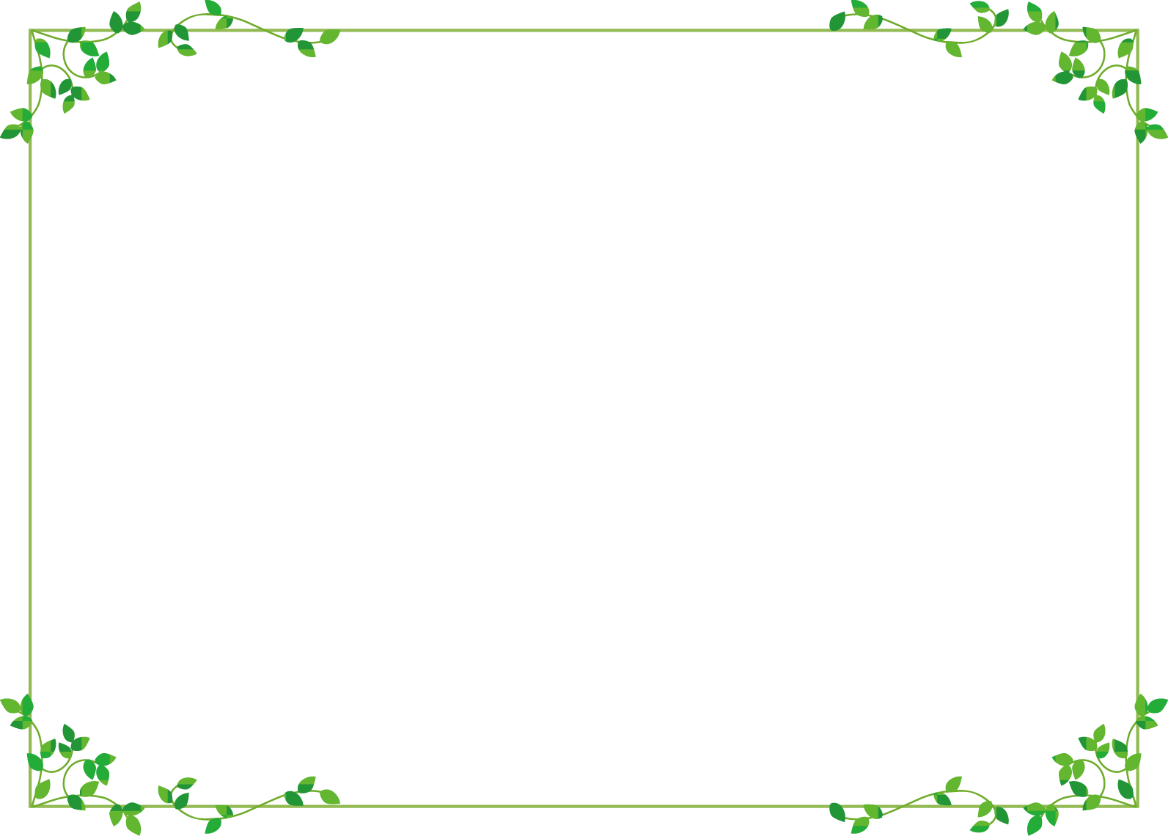 福岡県福岡市で見つかった
弥生時代の遺跡の名は、
（　　　　　　　　）である。
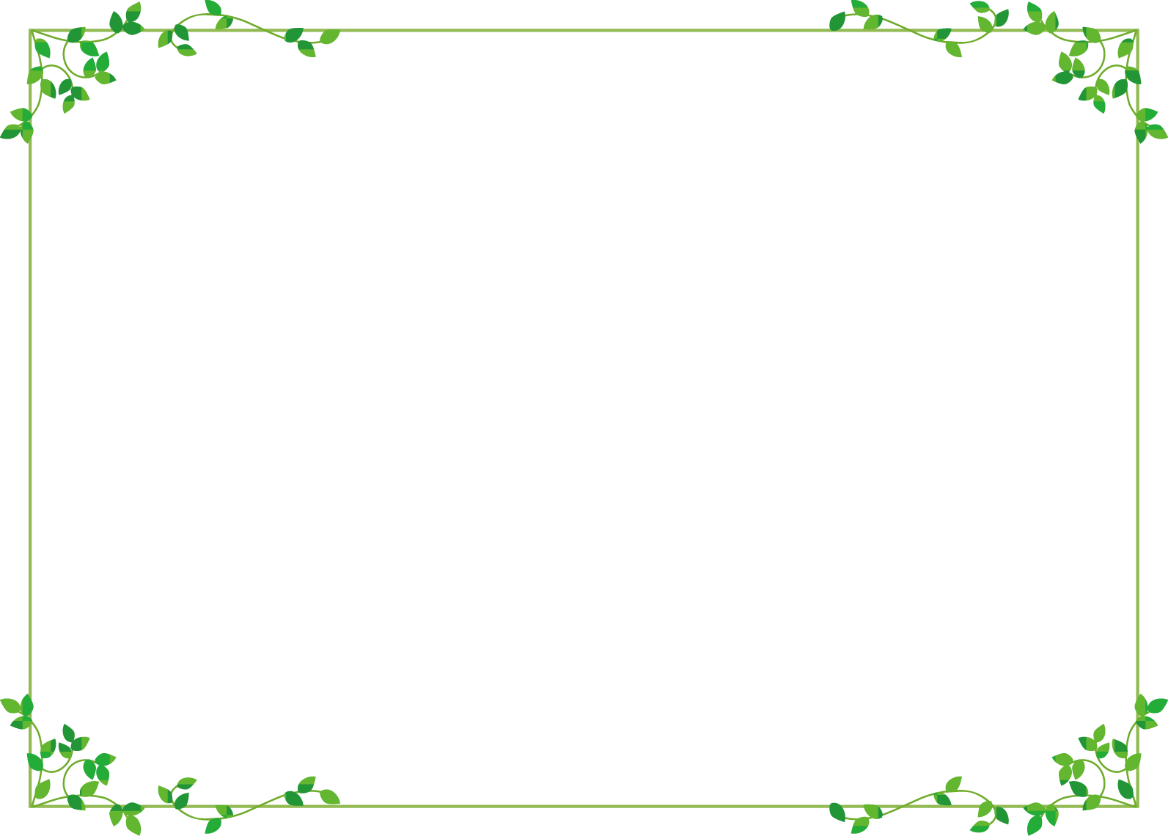 いたづけ　いせき
板付遺跡
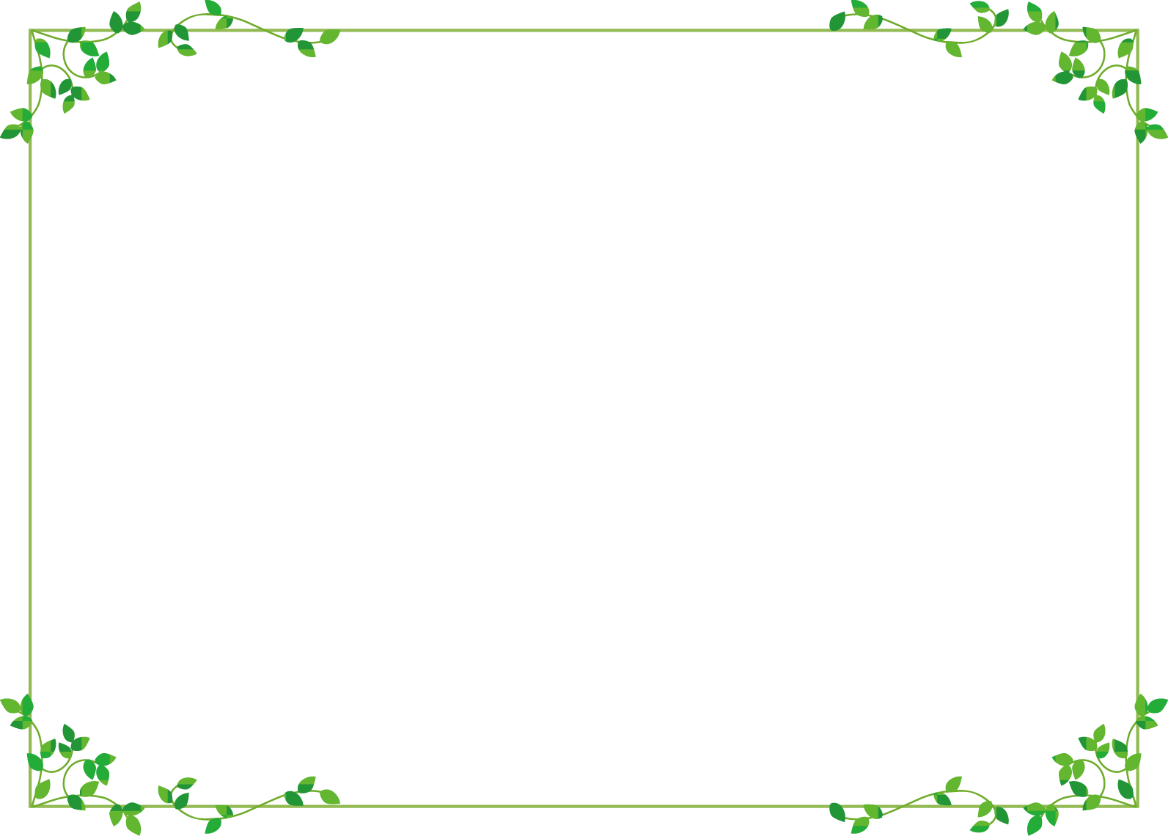 板付遺跡は、今から約（　　　　　　）年前
のものである。
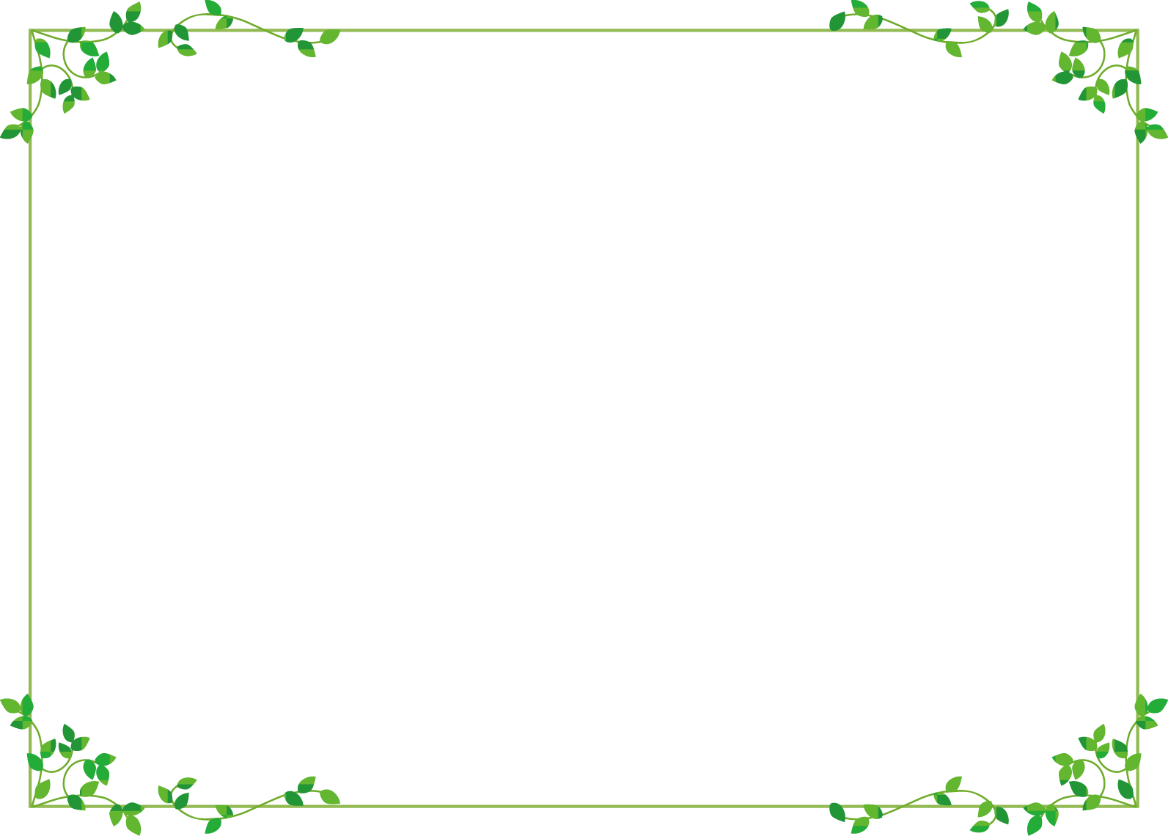 ２３００（年前）
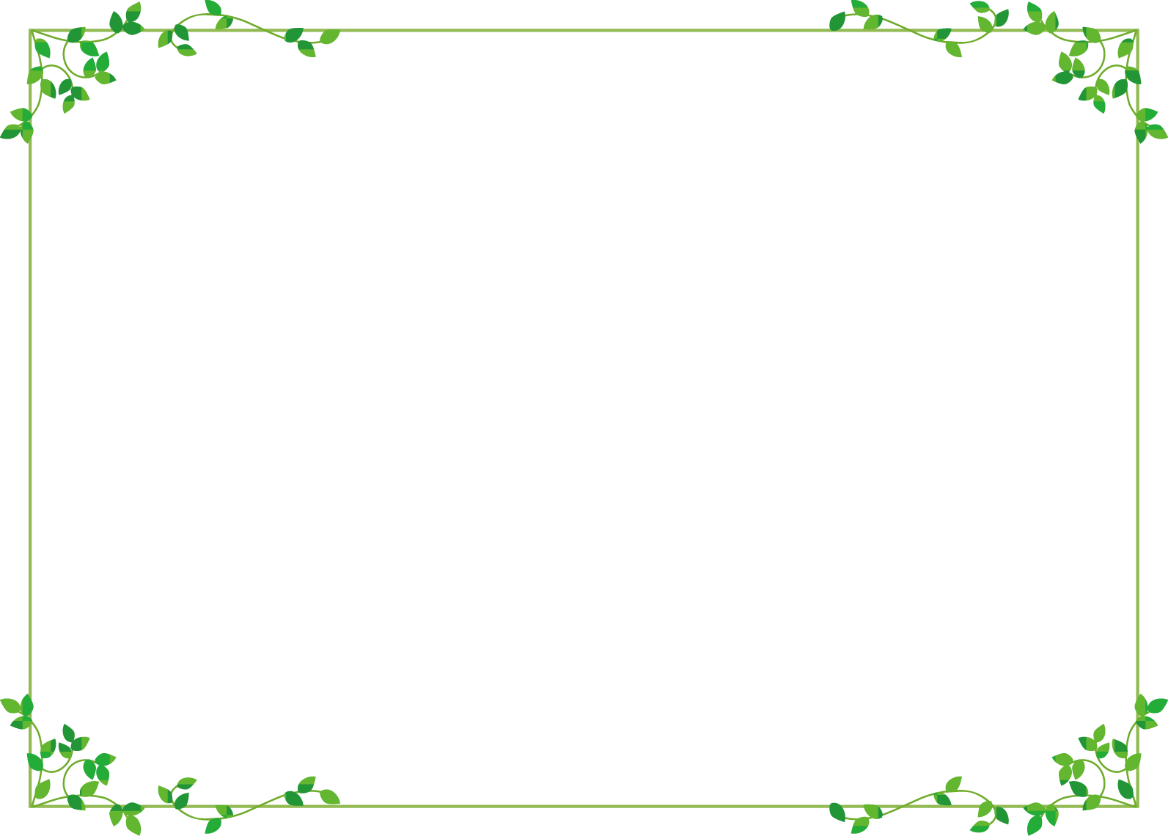 弥生時代には、西日本を中心に
（　　　　　　）が広がっていった。
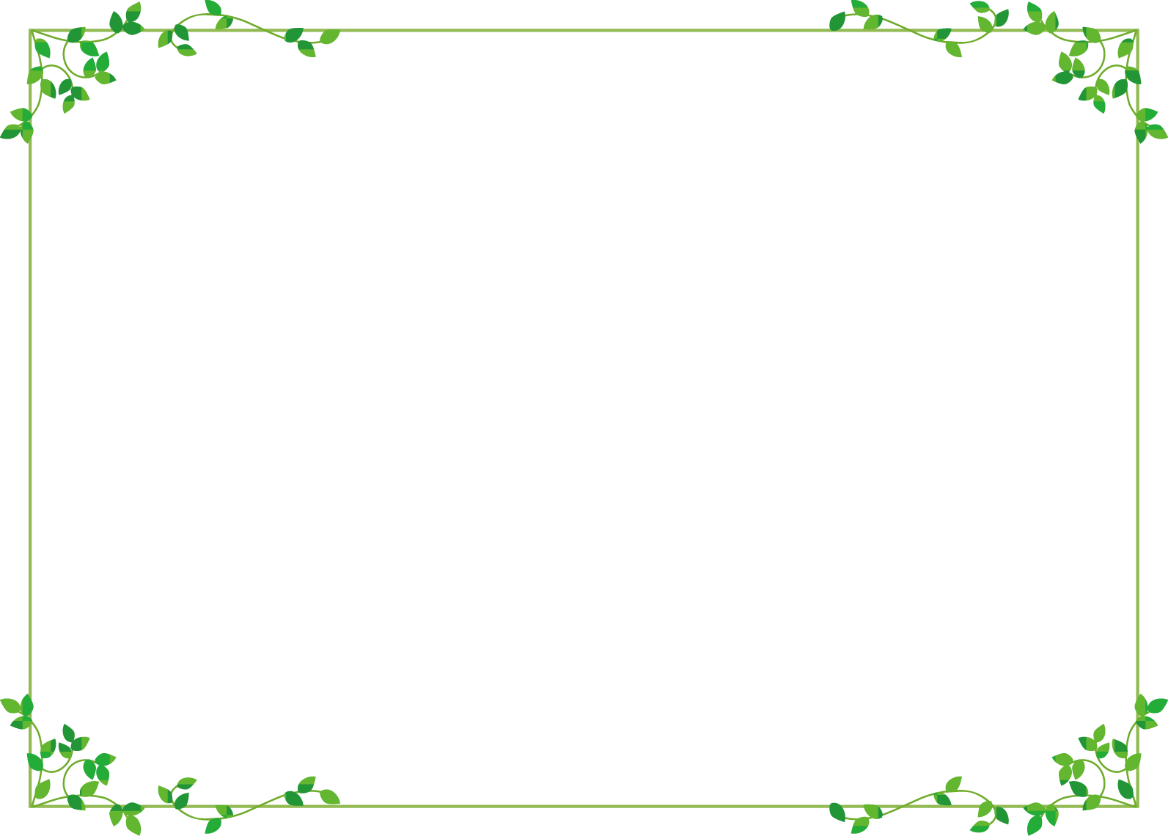 米づくり
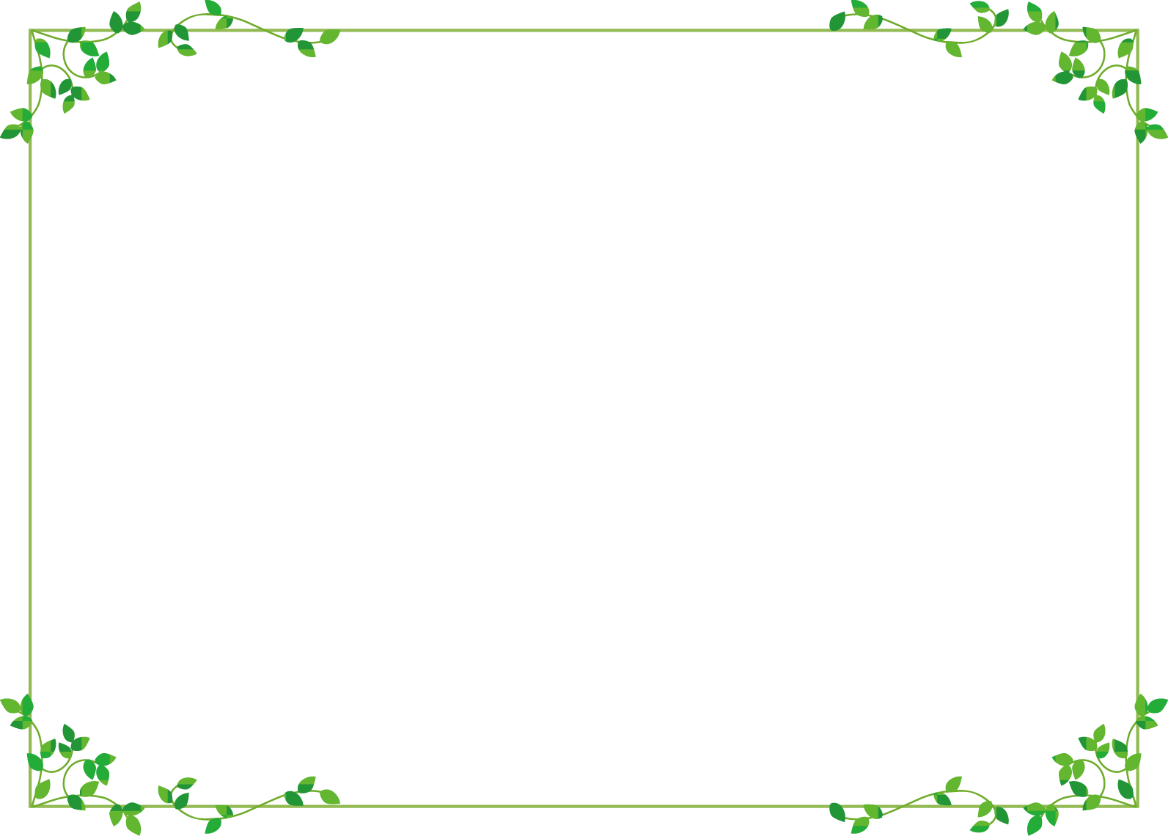 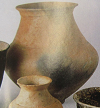 これは何？
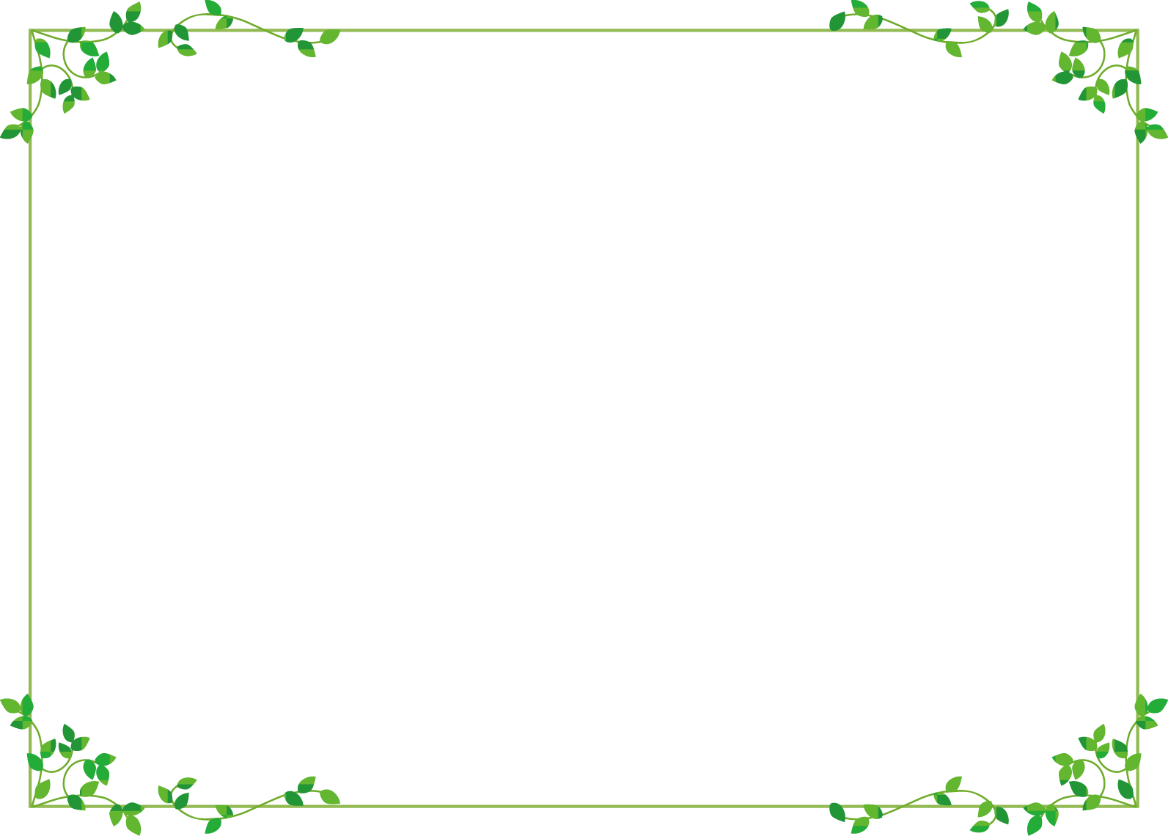 弥生土器
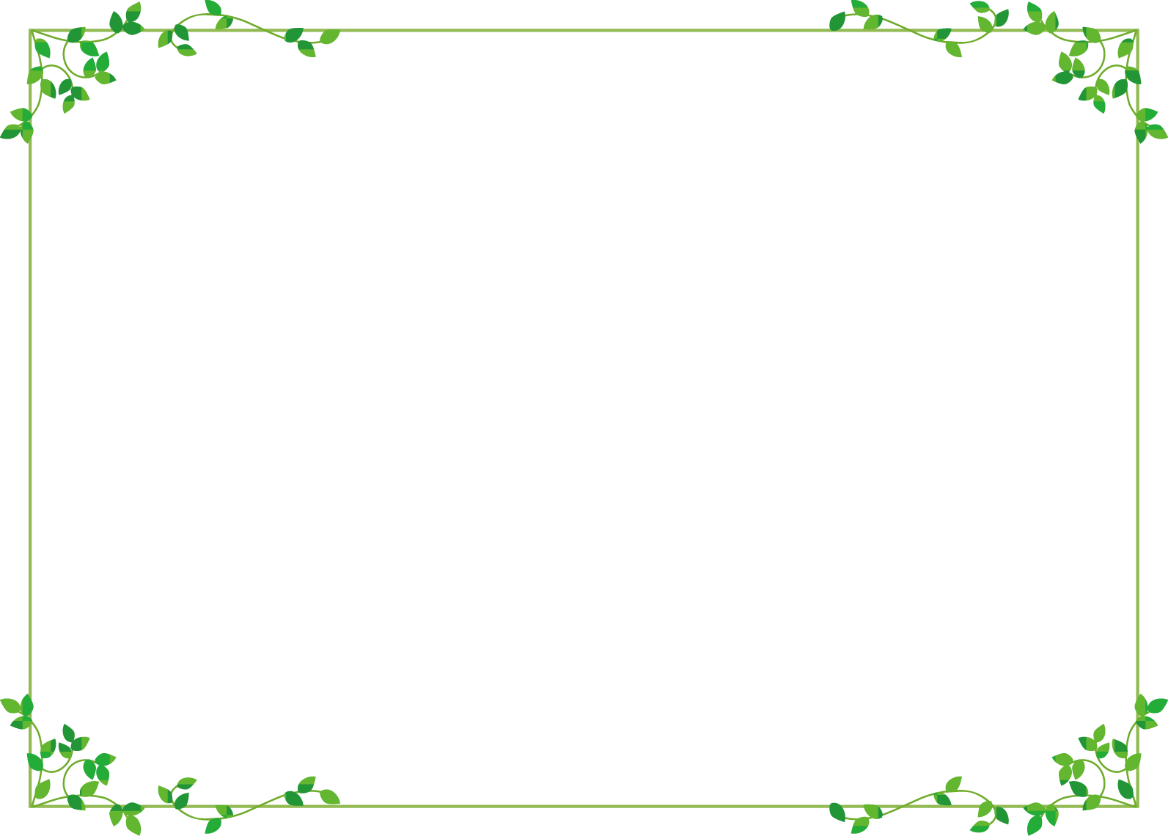 これは何？
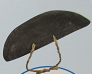 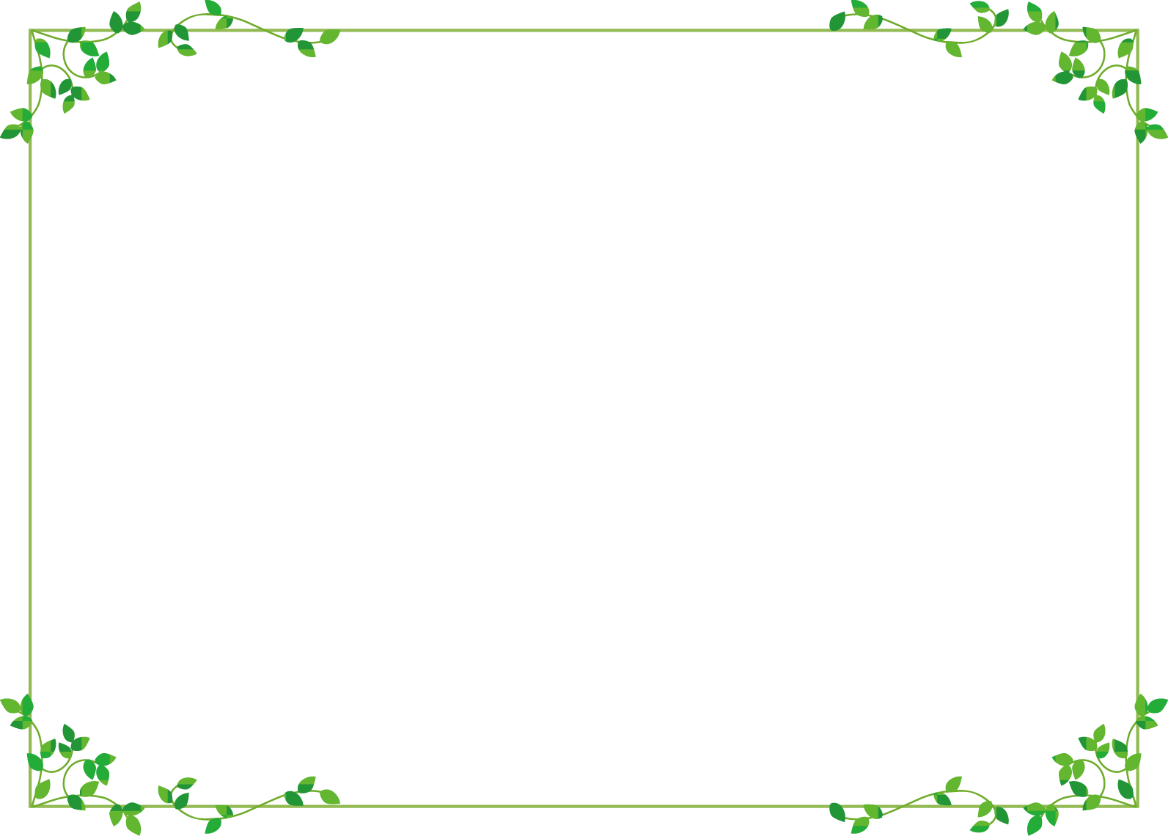 いしぼうちょう
石包丁
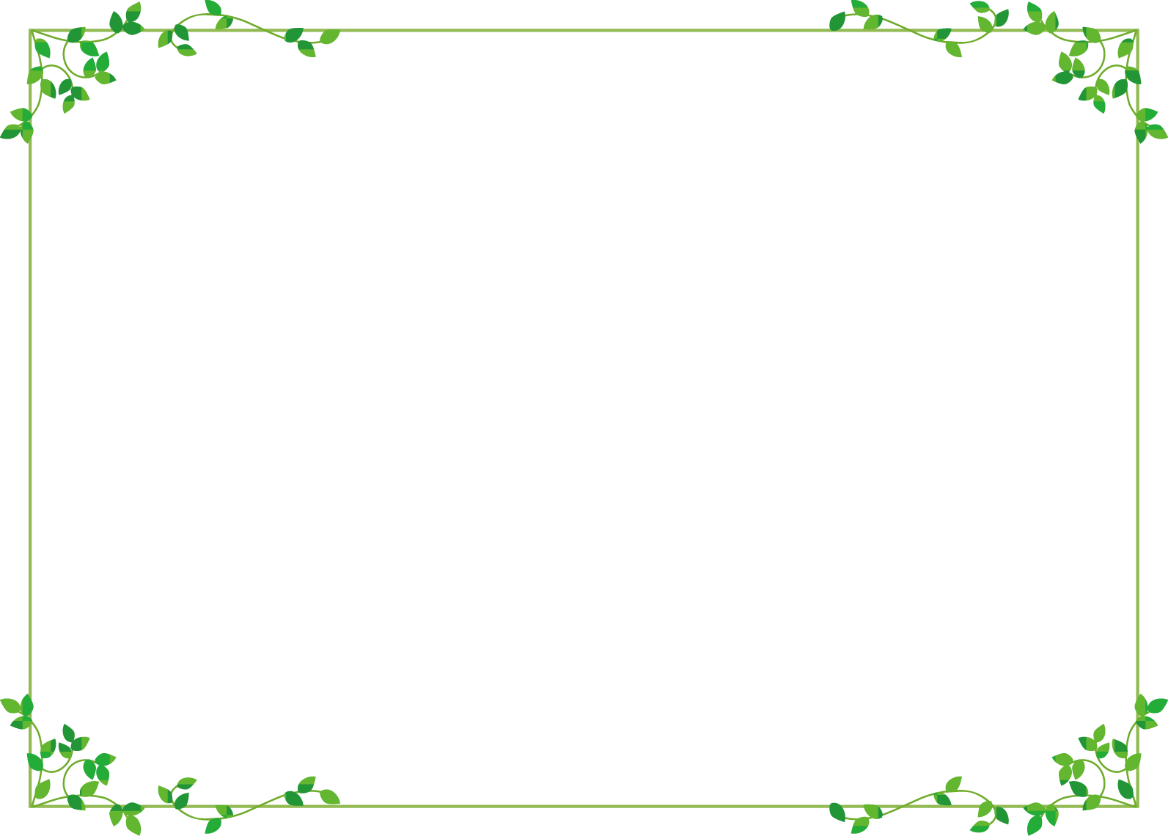 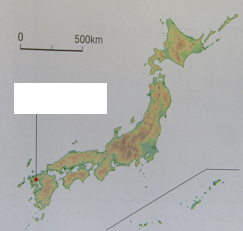 この遺跡は何？
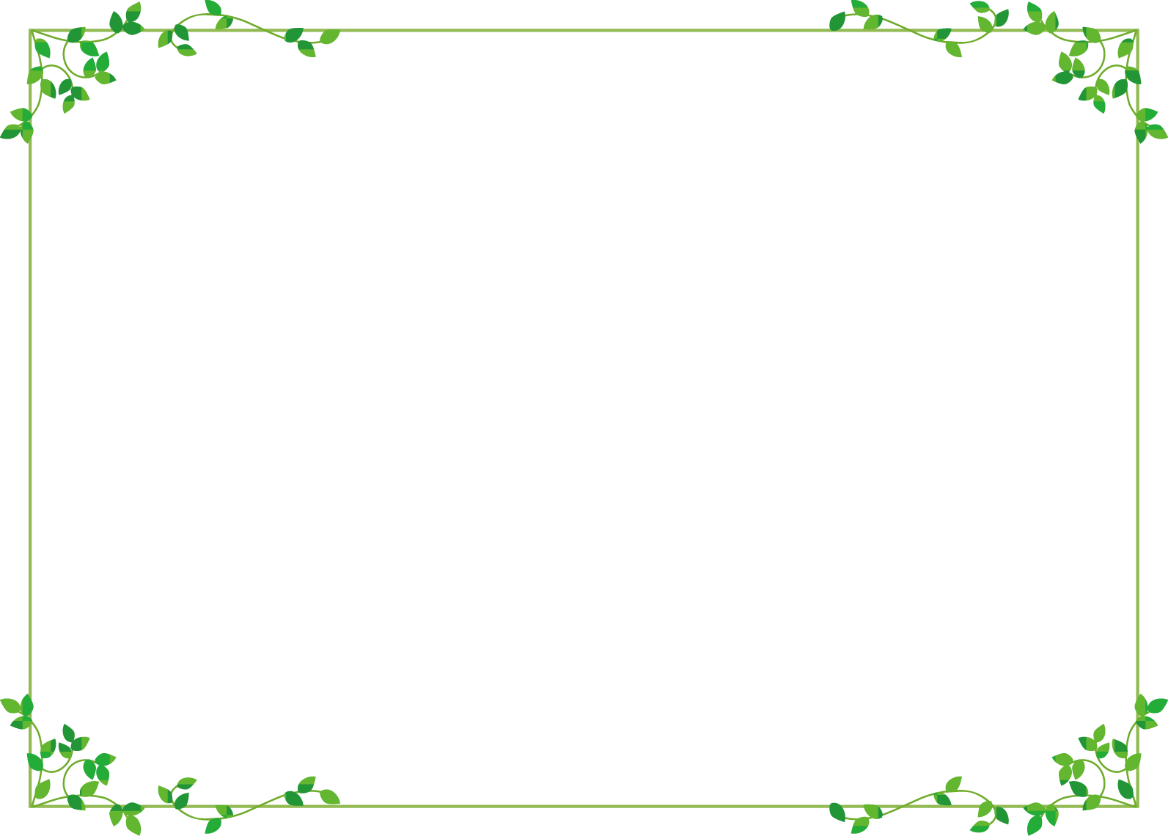 よしのがり
吉野ヶ里遺跡
（佐賀県にあります）
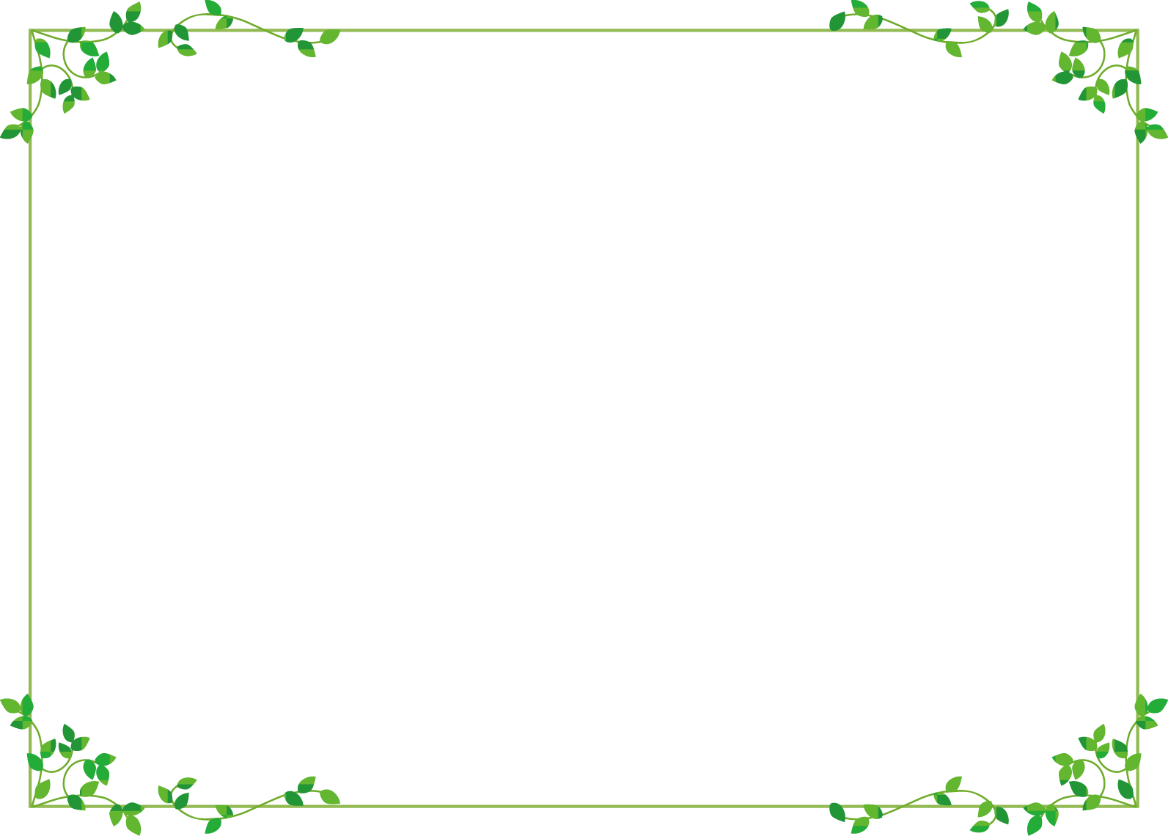 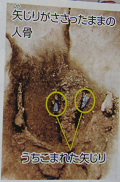 左の写真から、
（　　　　）があったことが
わかる。
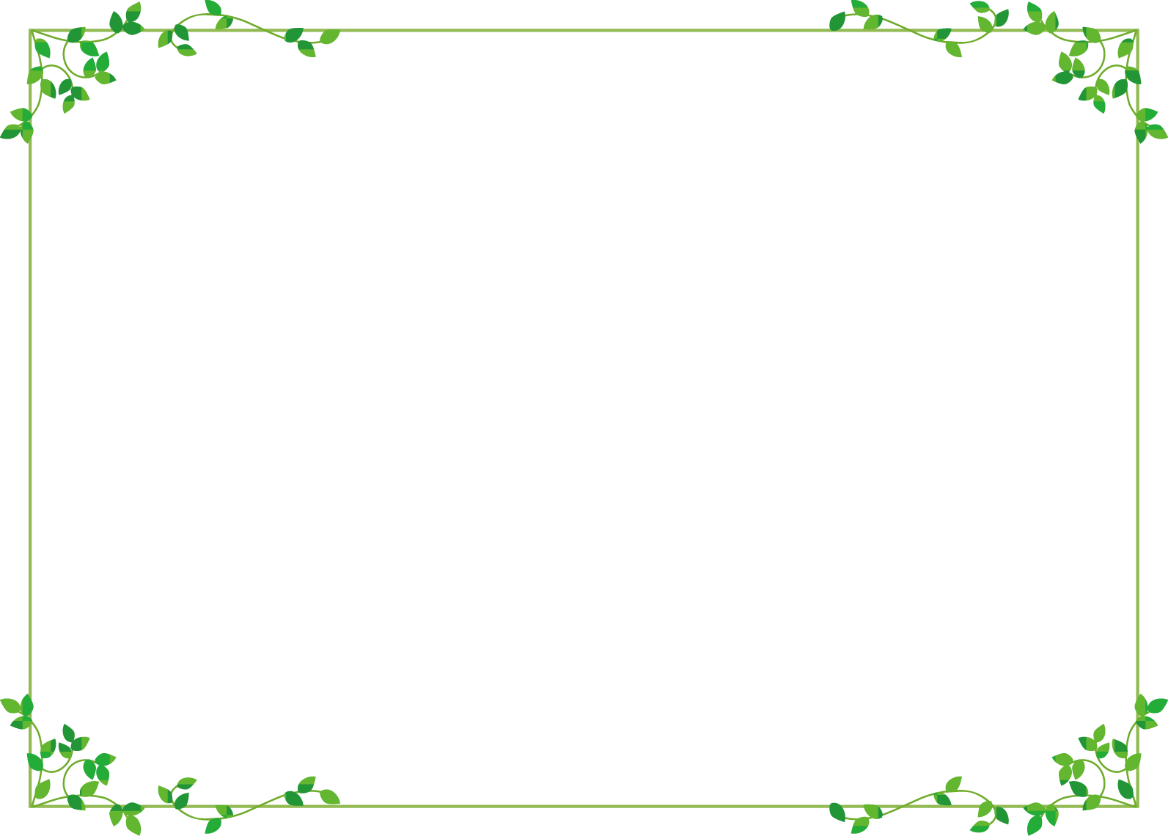 （武器を使った）
争い
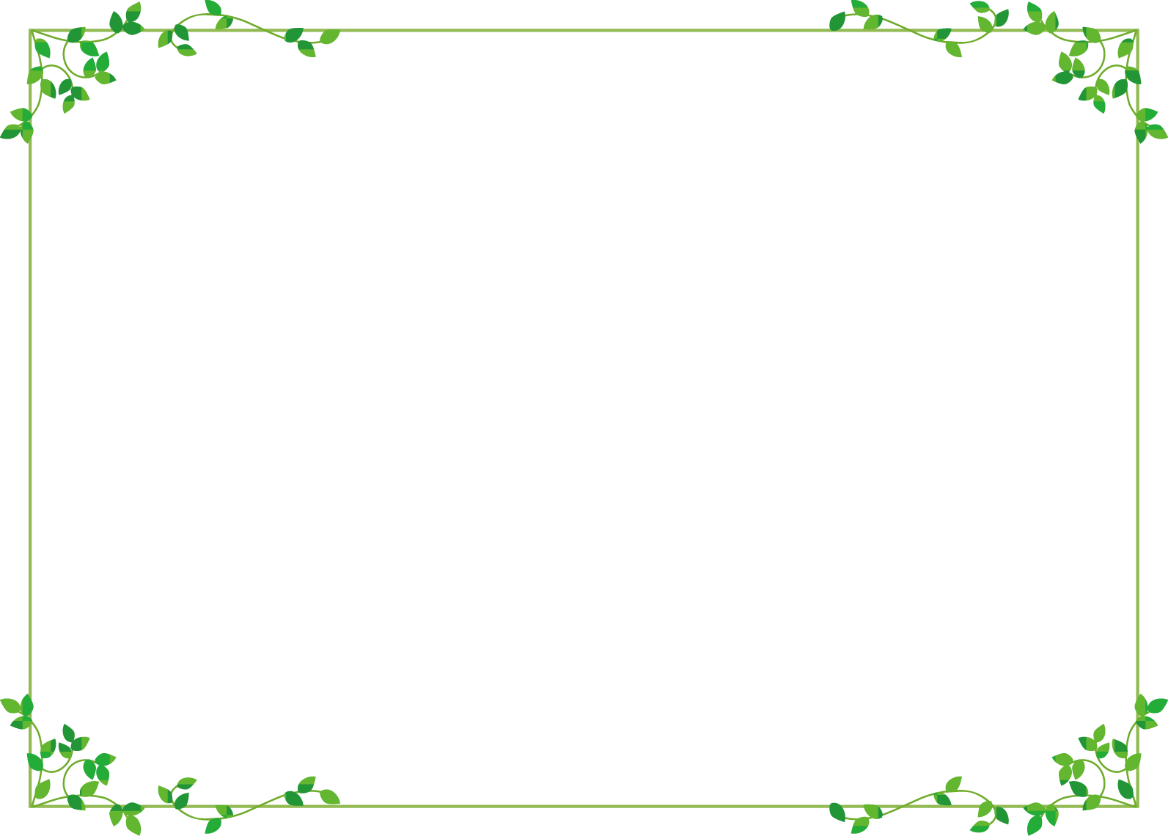 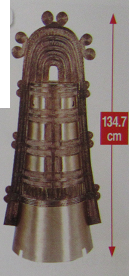 これは、米の豊作をいのる、
祭りの道具である。
何というか？
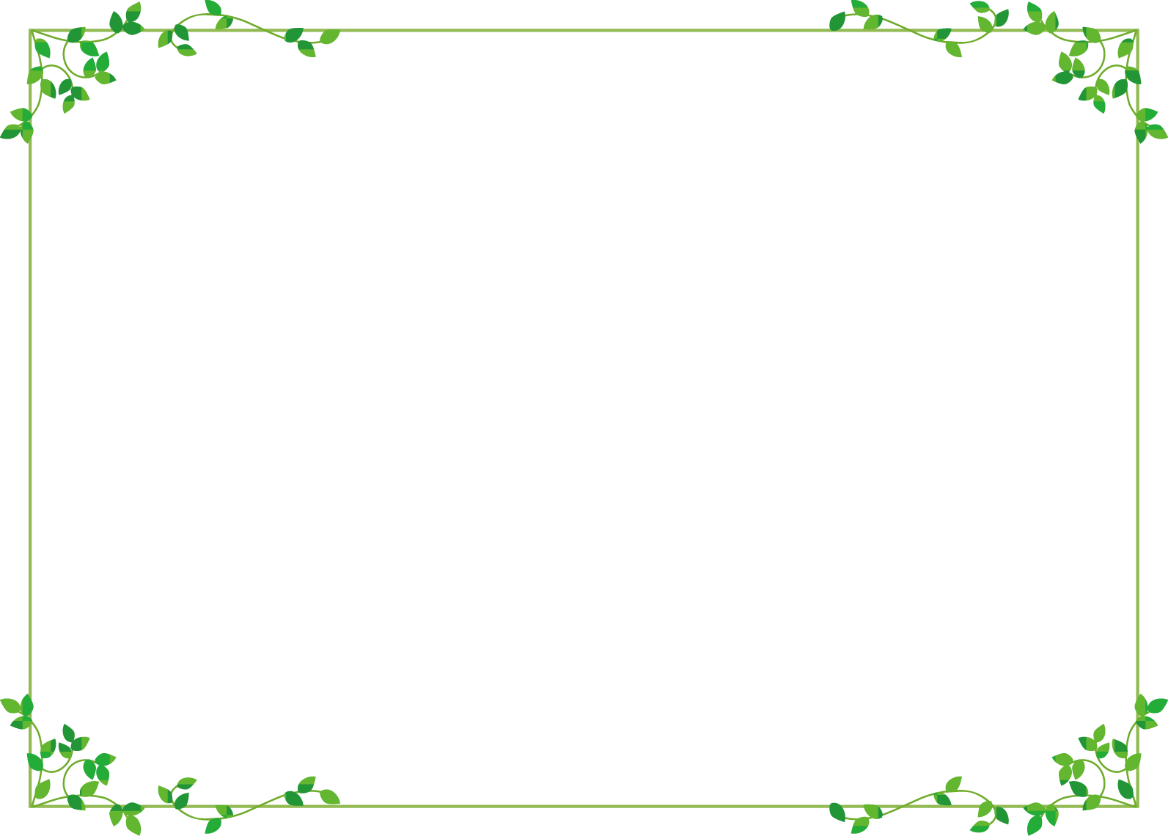 どう たく
銅鐸
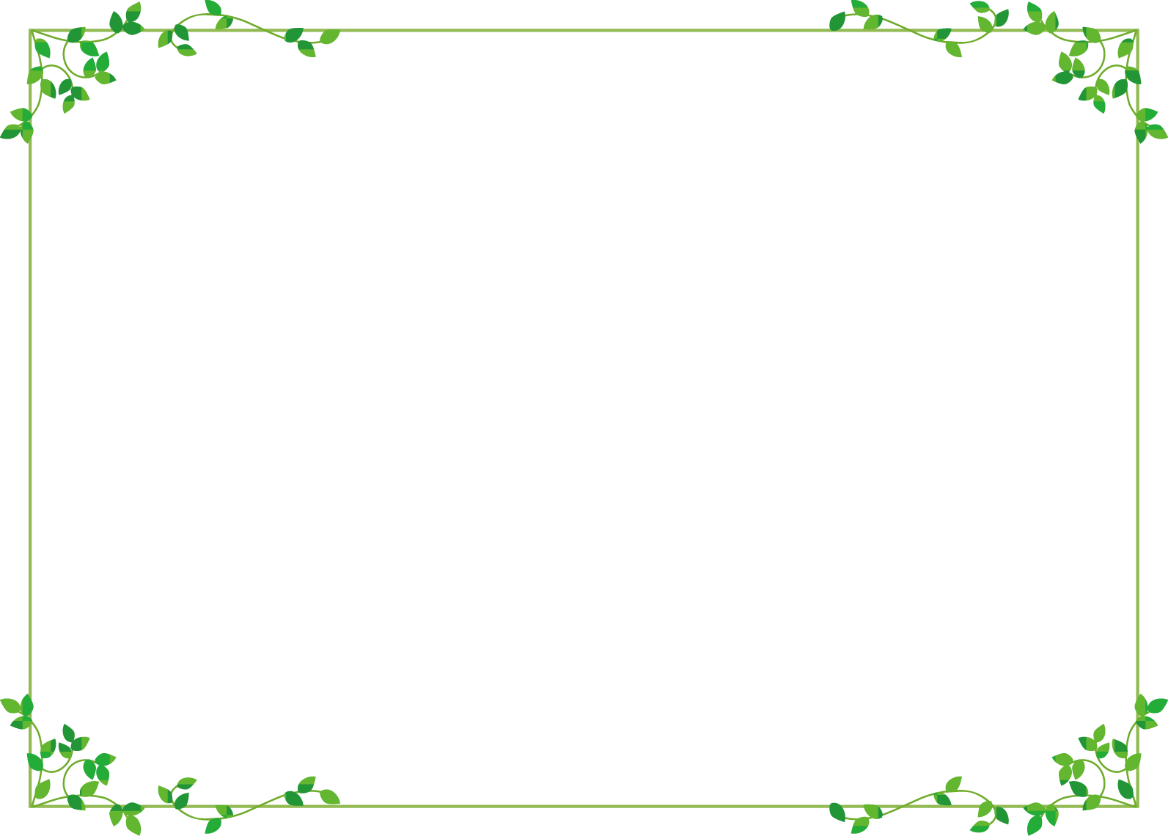 弥生時代には、倉庫にたくわえられた食料
や種もみ、田や用水、（　　　　）の道具などを
めぐって、むらとむらとの間で争いが起こる
ようになった。
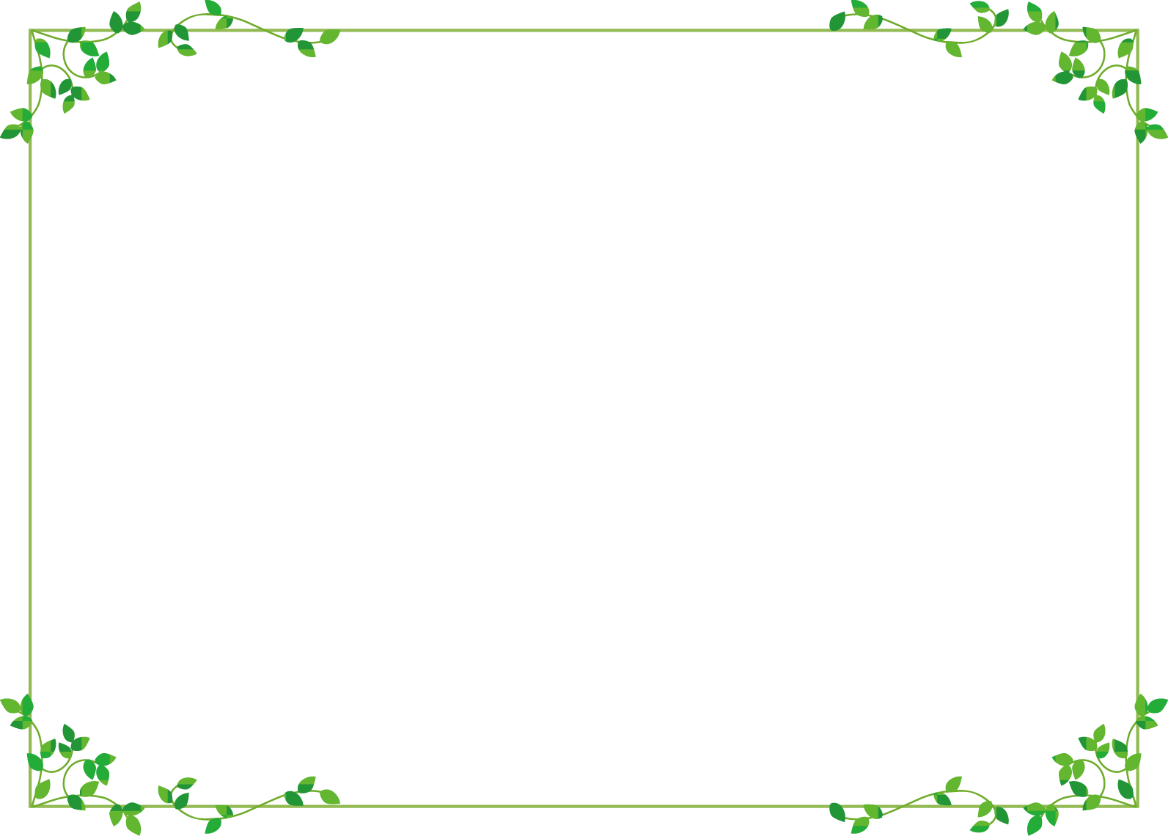 鉄
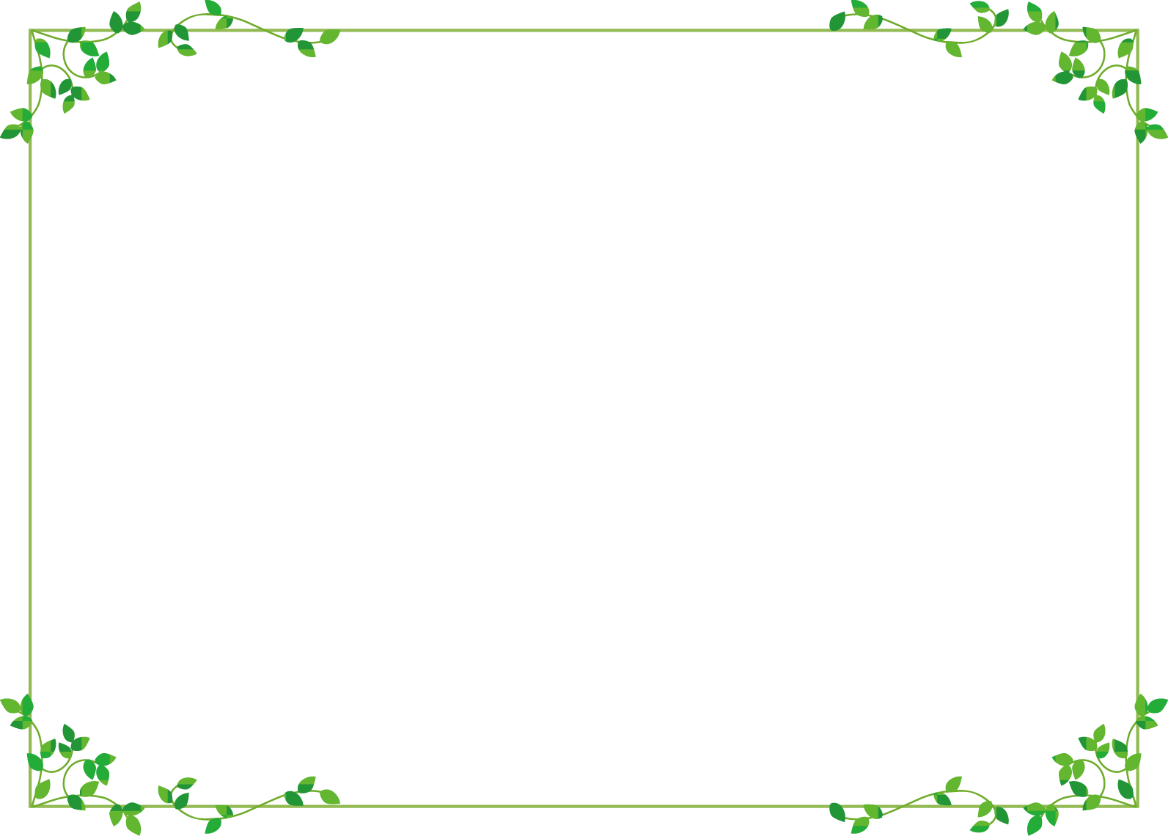 むらの指導者は、強い力をもって、
むらを支配する（　　　　　）となっていった。
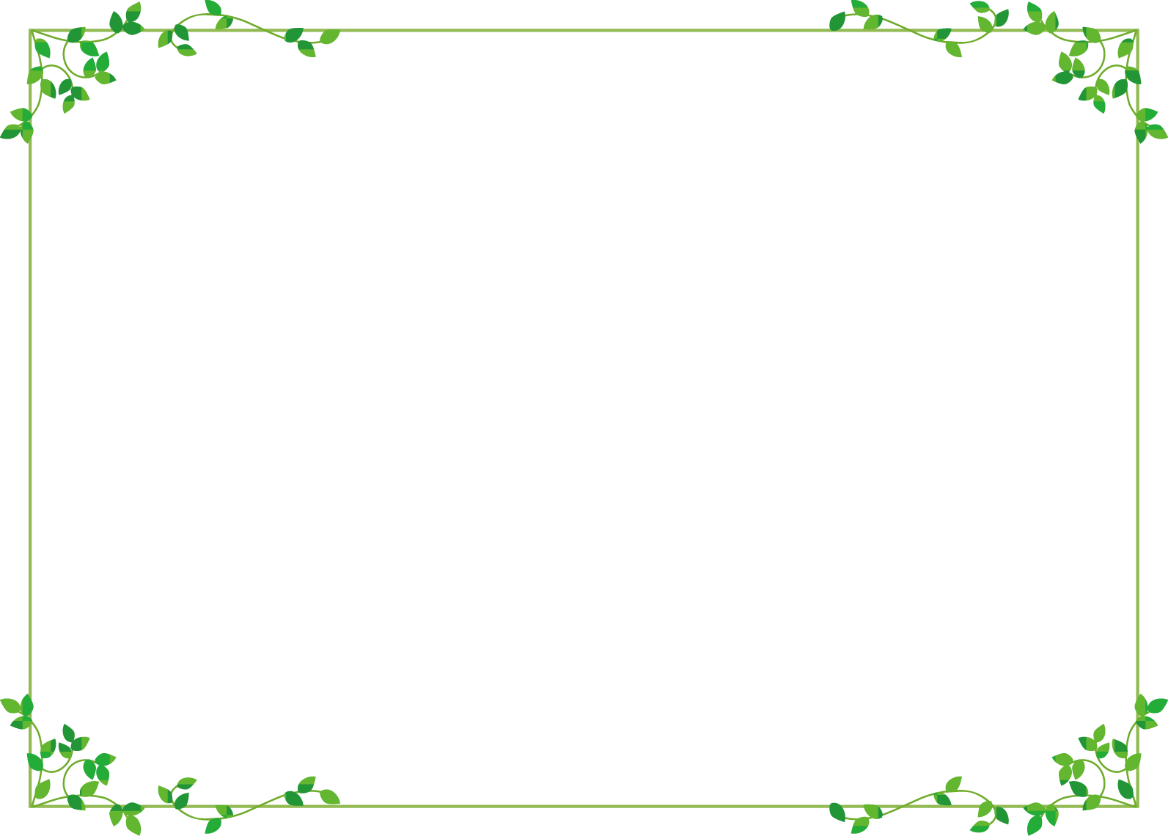 豪族
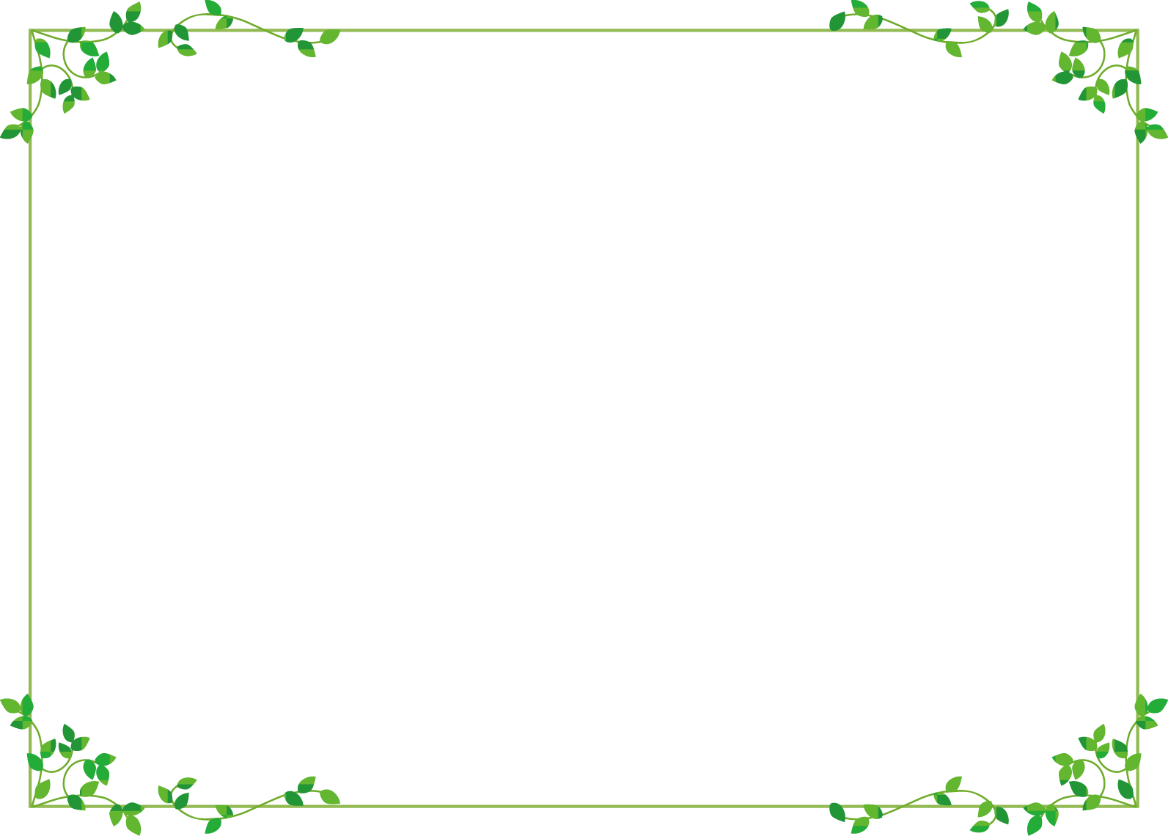 豪族の中には、まわりのむらを従えて
（①　　　　　）をつくり、（②　　　　）とよばれる
人も現れた。
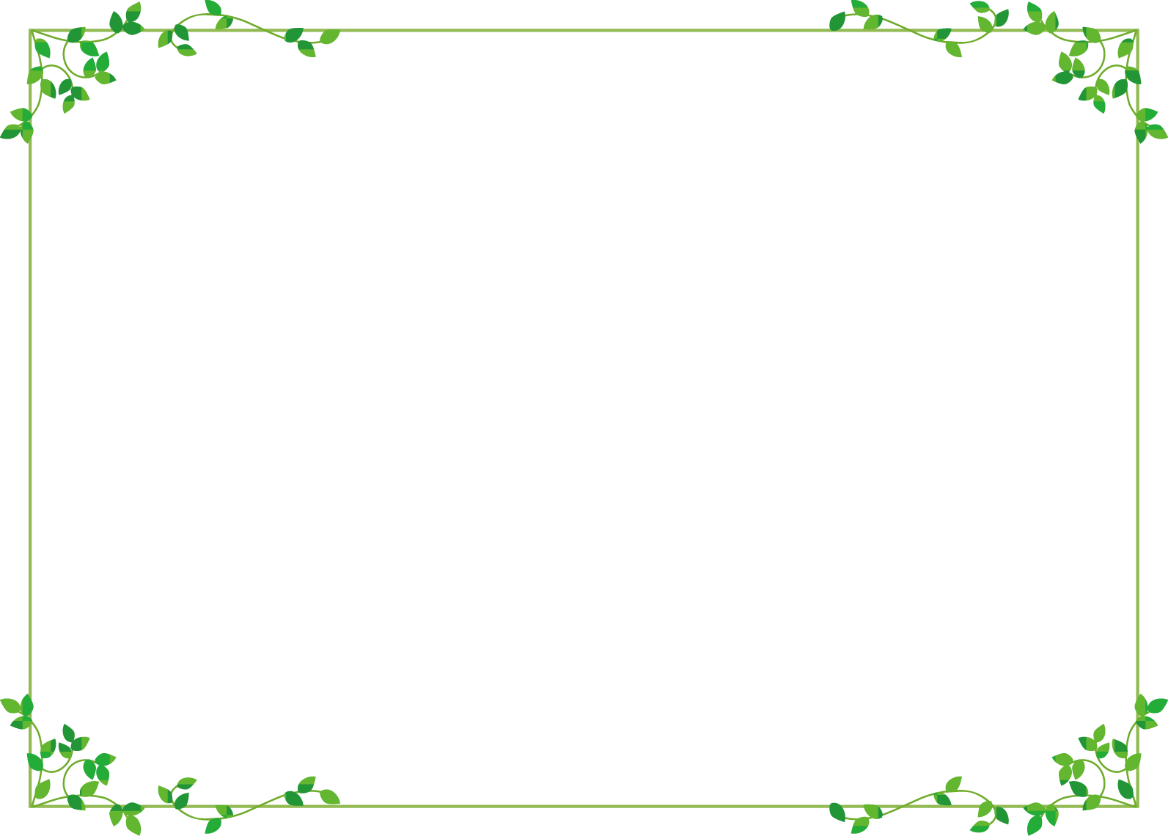 ①くに
②  王
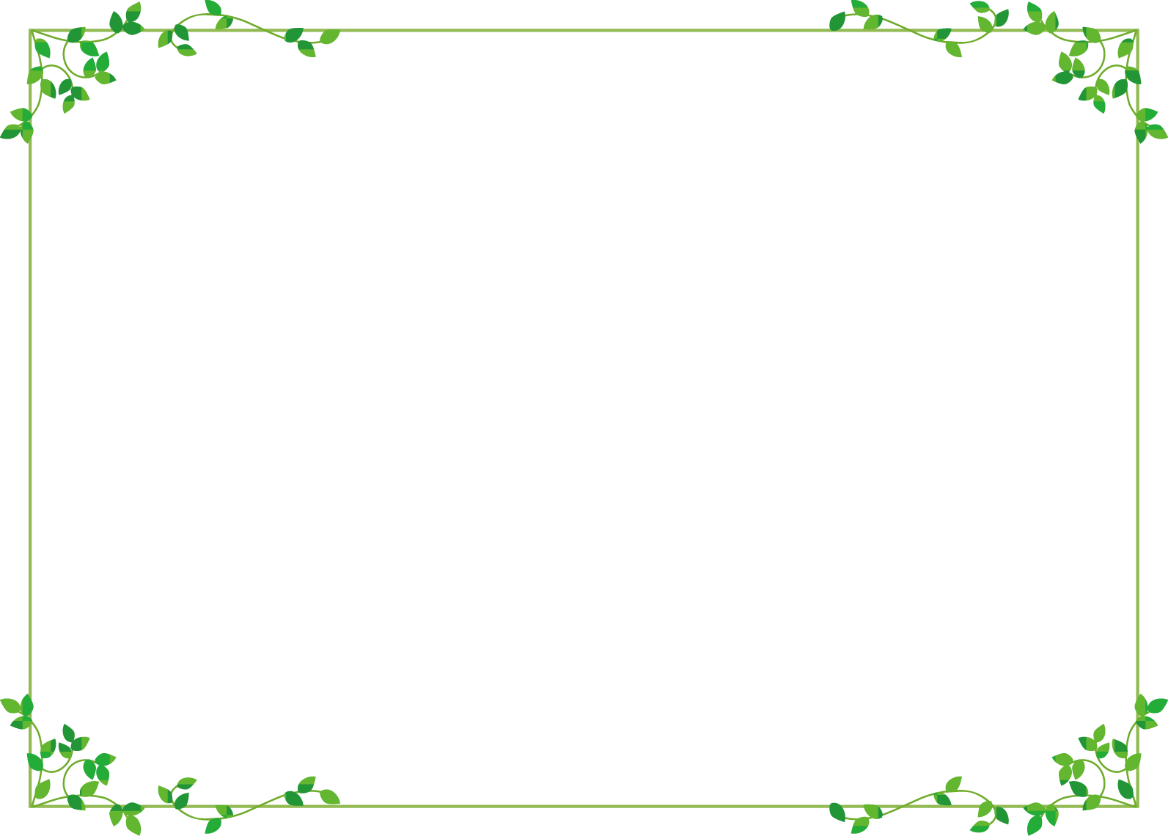 米づくりが広がったころ、朝鮮半島から
日本列島へわたってきて住みつく（　　　　　）
が大勢いた。
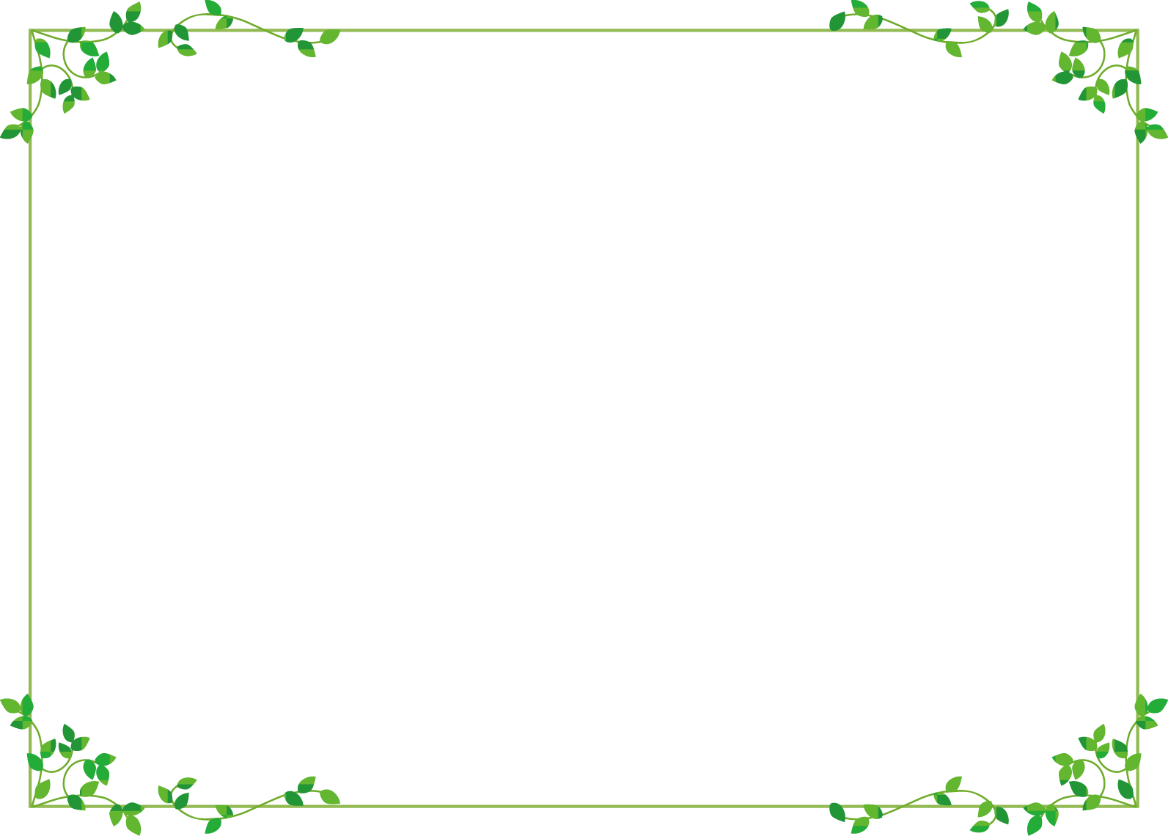 と　らい　じん
渡来人
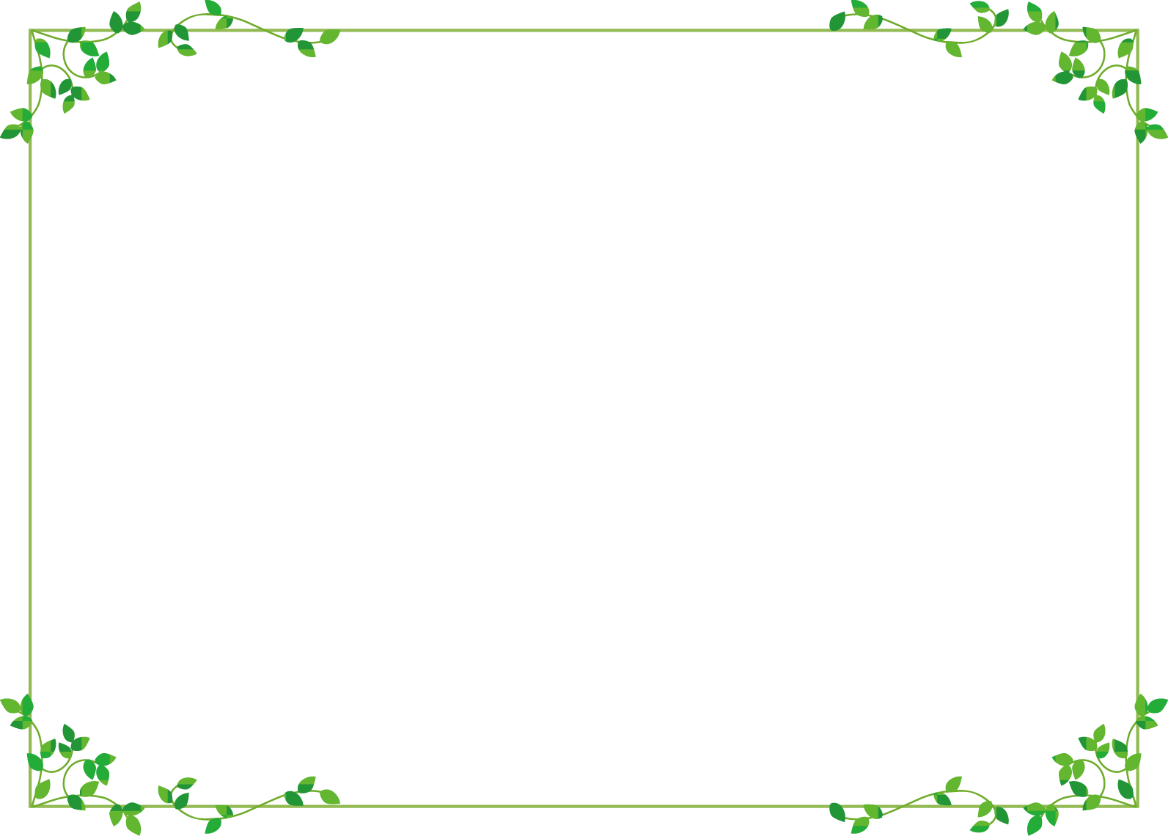 魏志倭人伝は、（　　　　　）の古い歴史書
である。
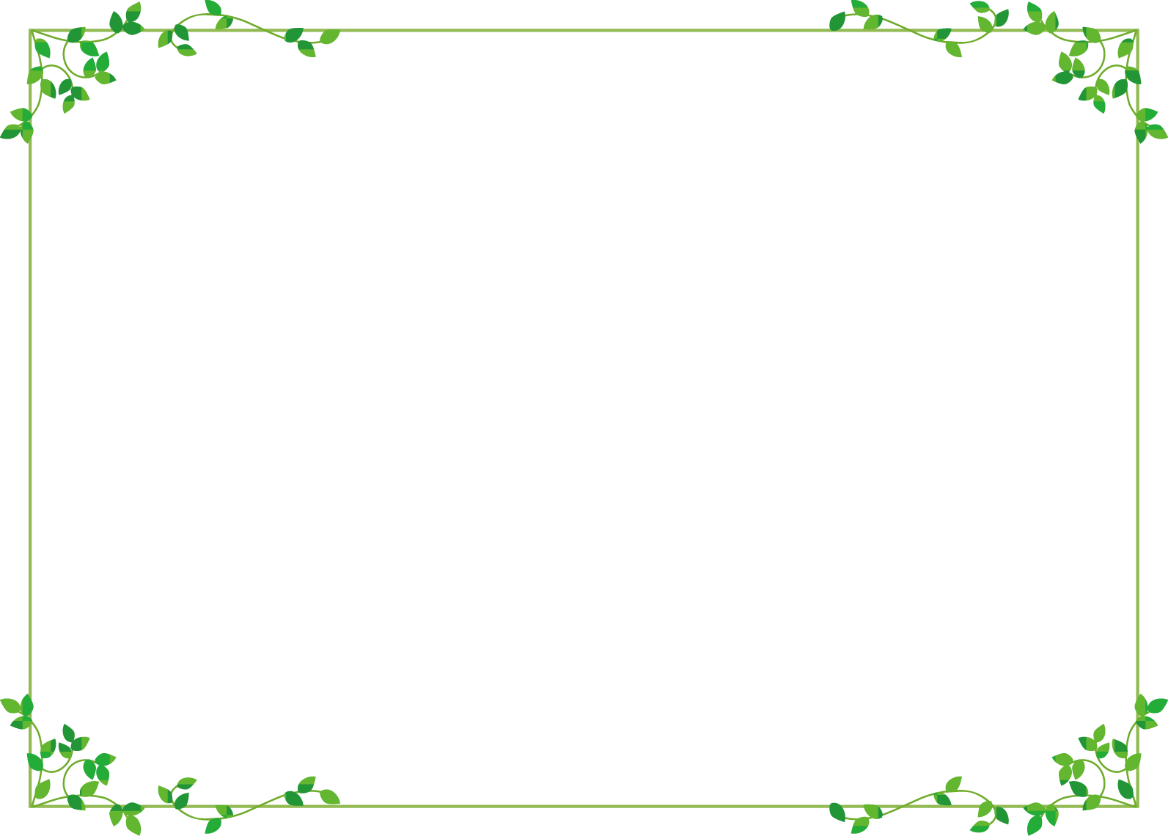 中国
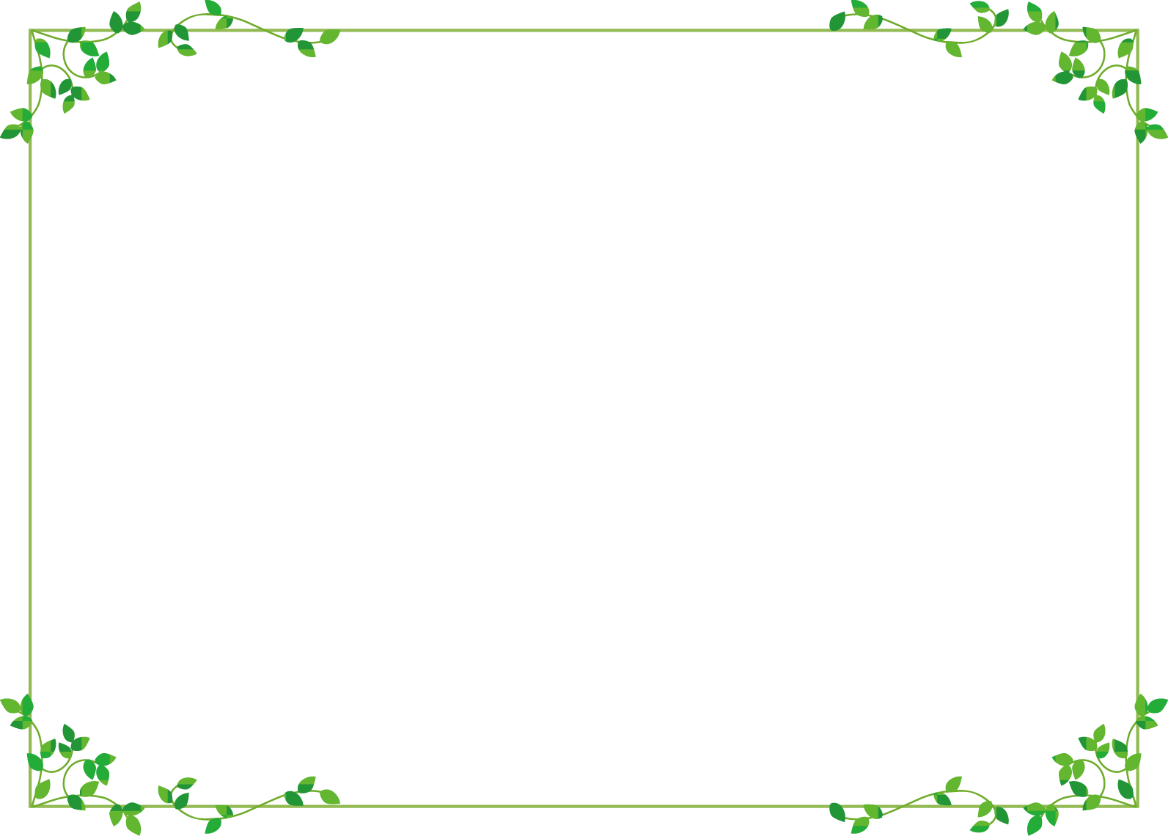 魏志倭人伝に見られる３世紀ごろの日本は、
中国や朝鮮から（　　　）とよばれていた。
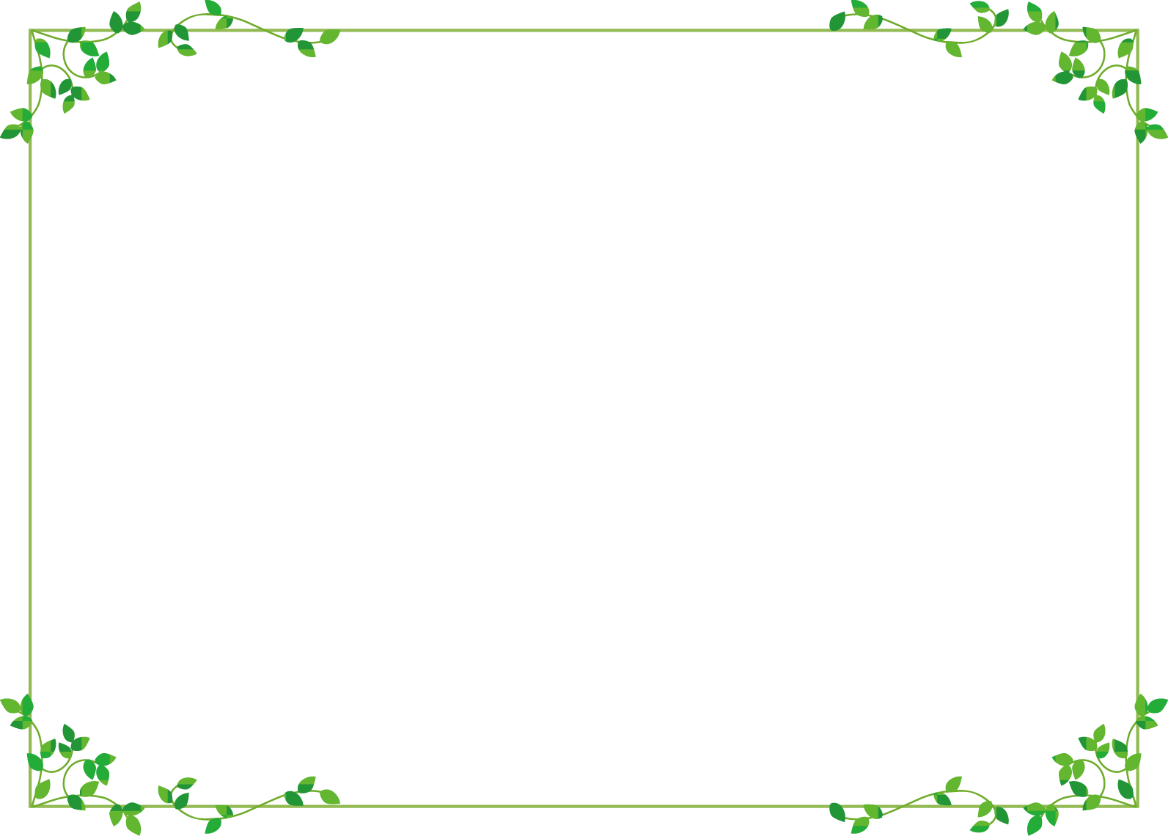 わ　こく
倭国
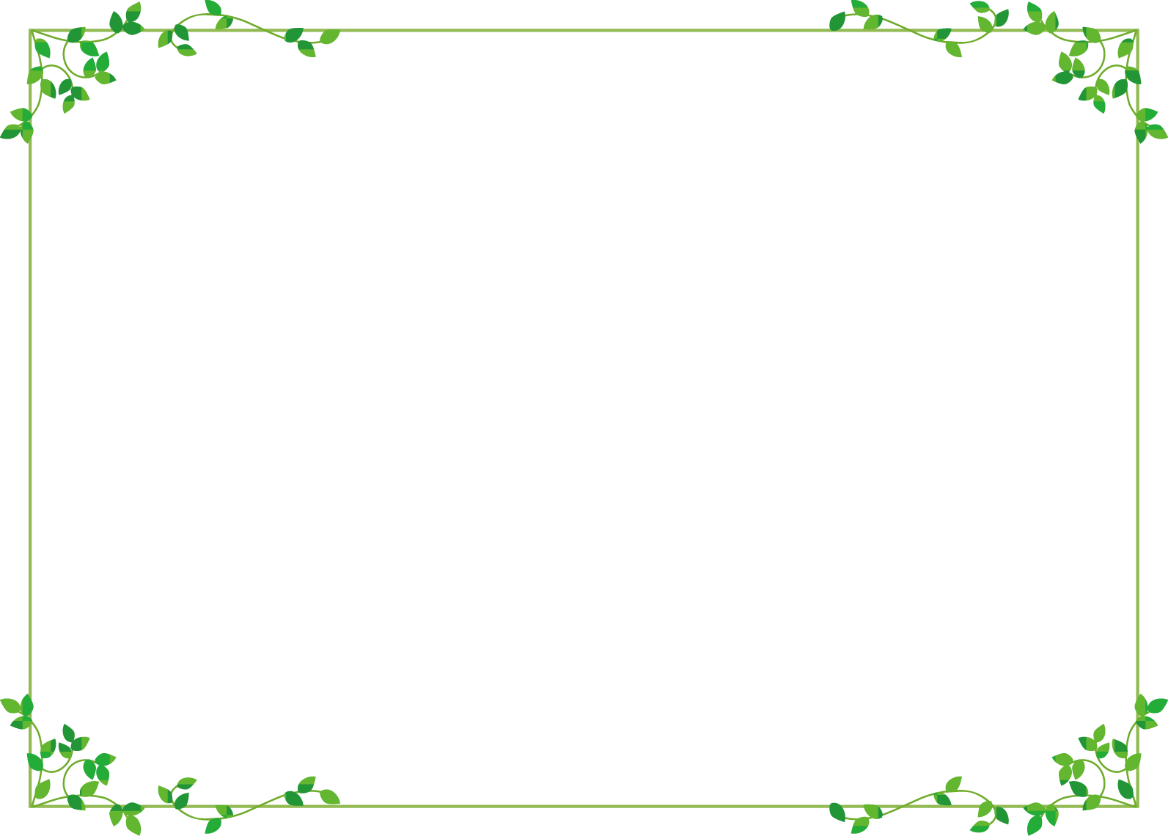 倭国にあったくにの一つで、女王卑弥呼が
治めていたのは？
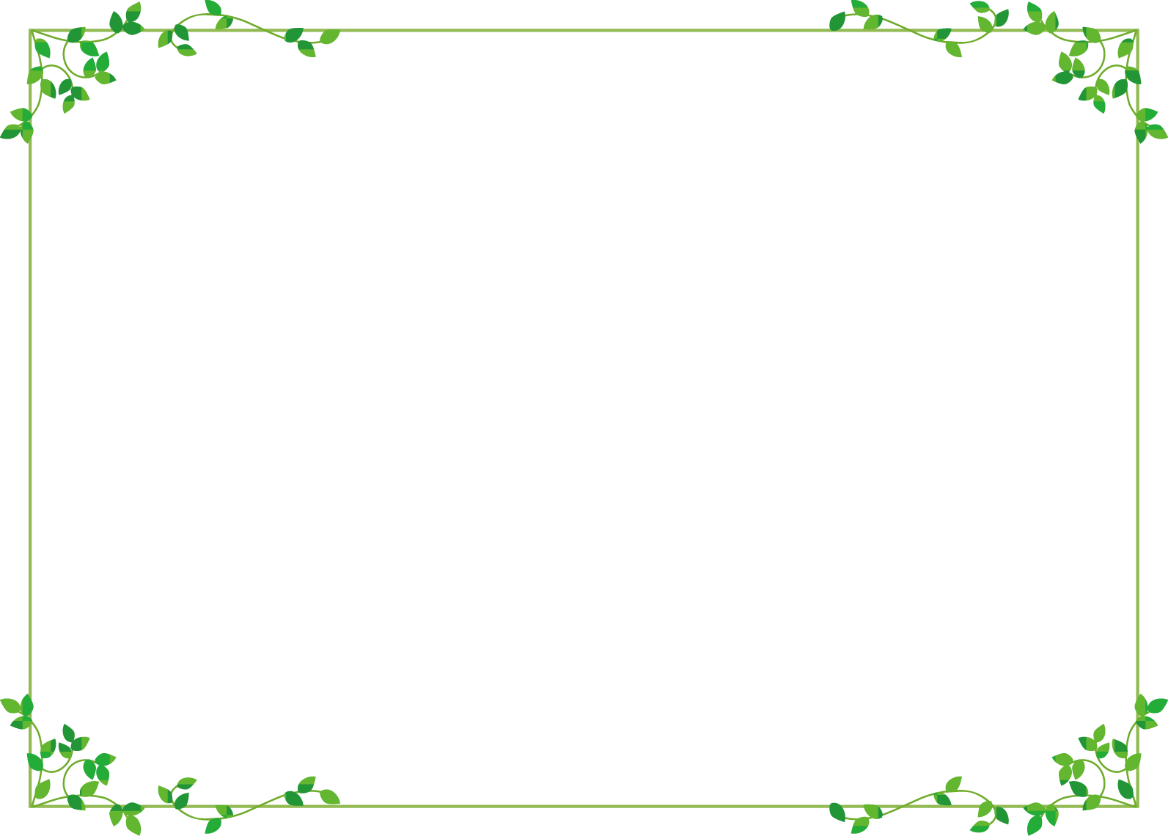 や   ま   たい  こく
邪馬台国
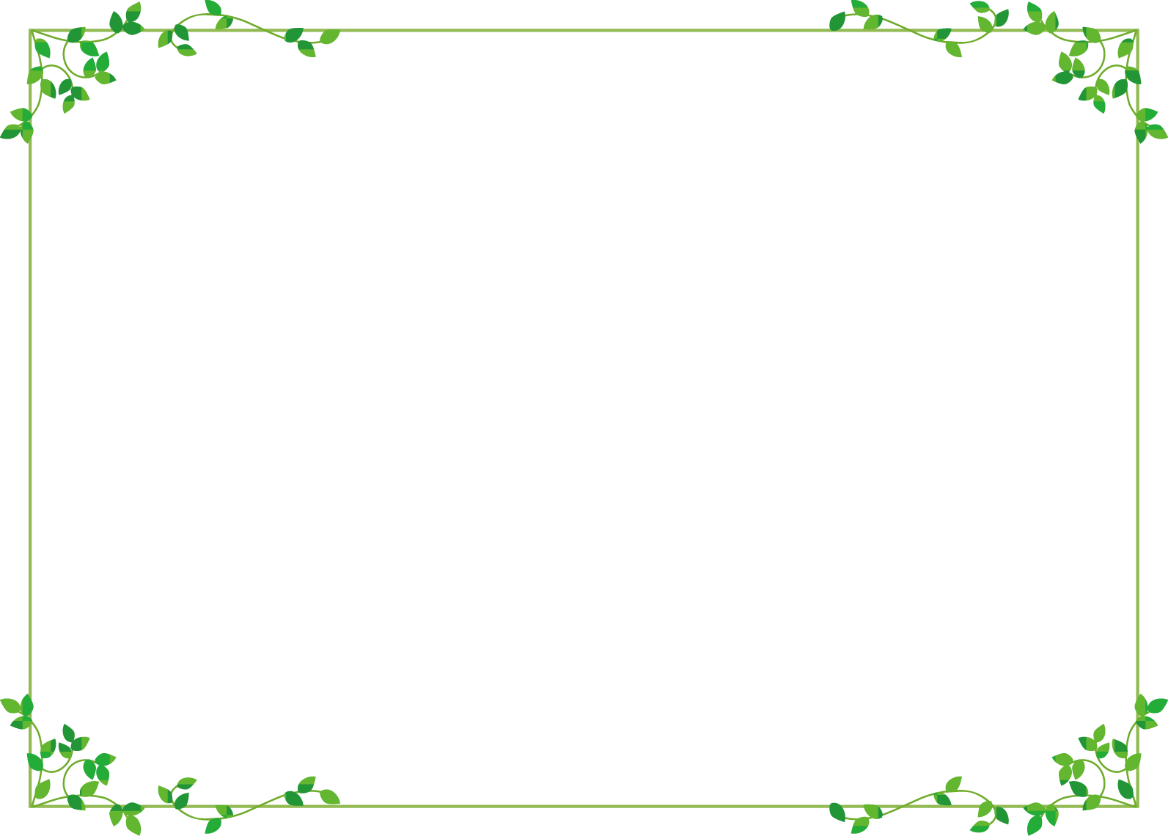 これは、何古墳か？
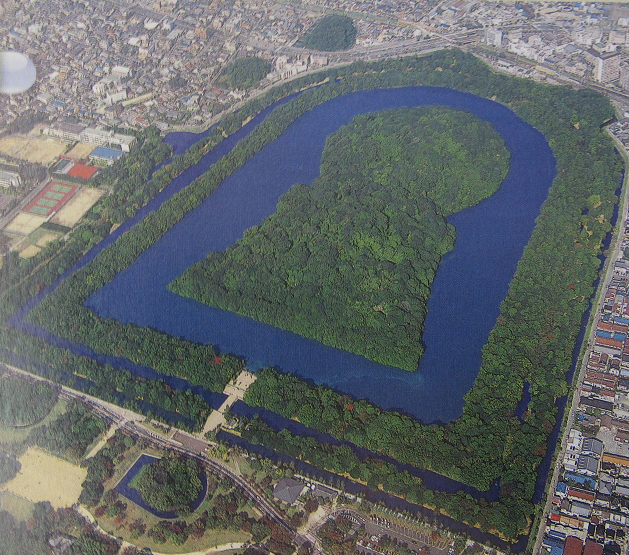 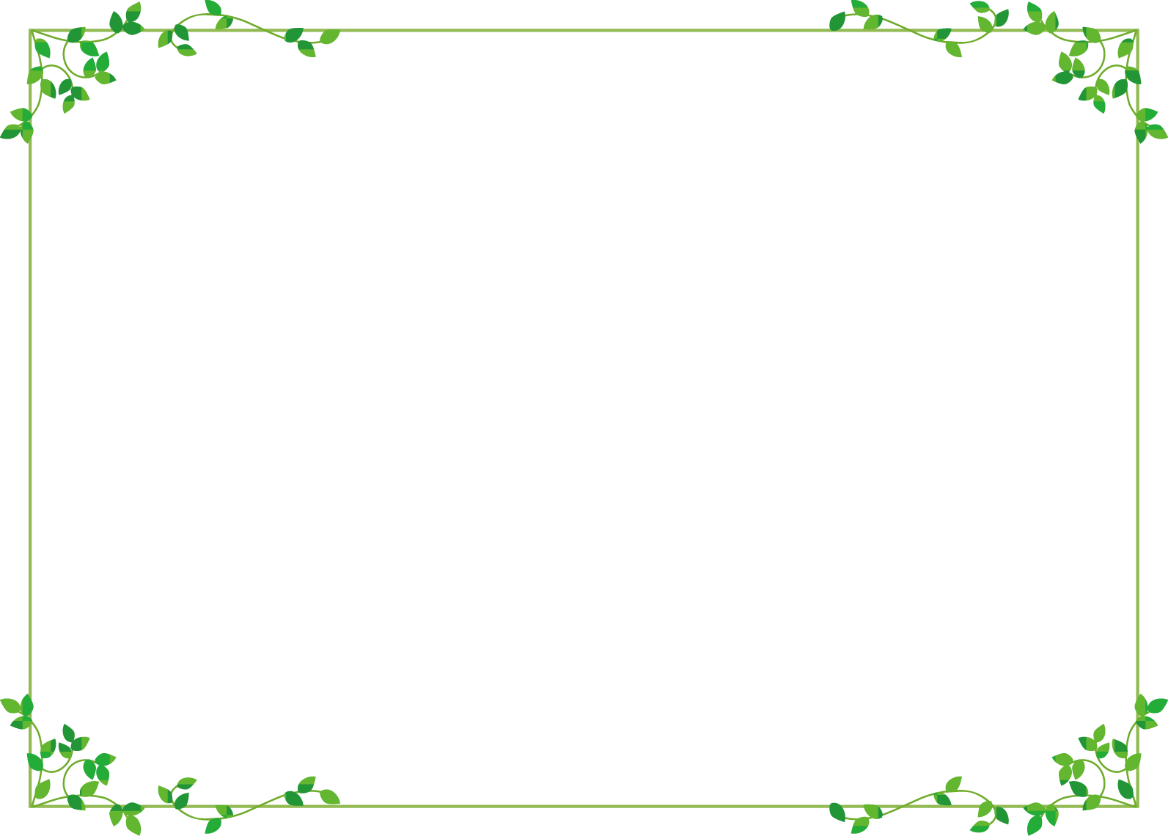 大仙古墳
（仁徳陵古墳）
（仁徳天皇陵古墳）
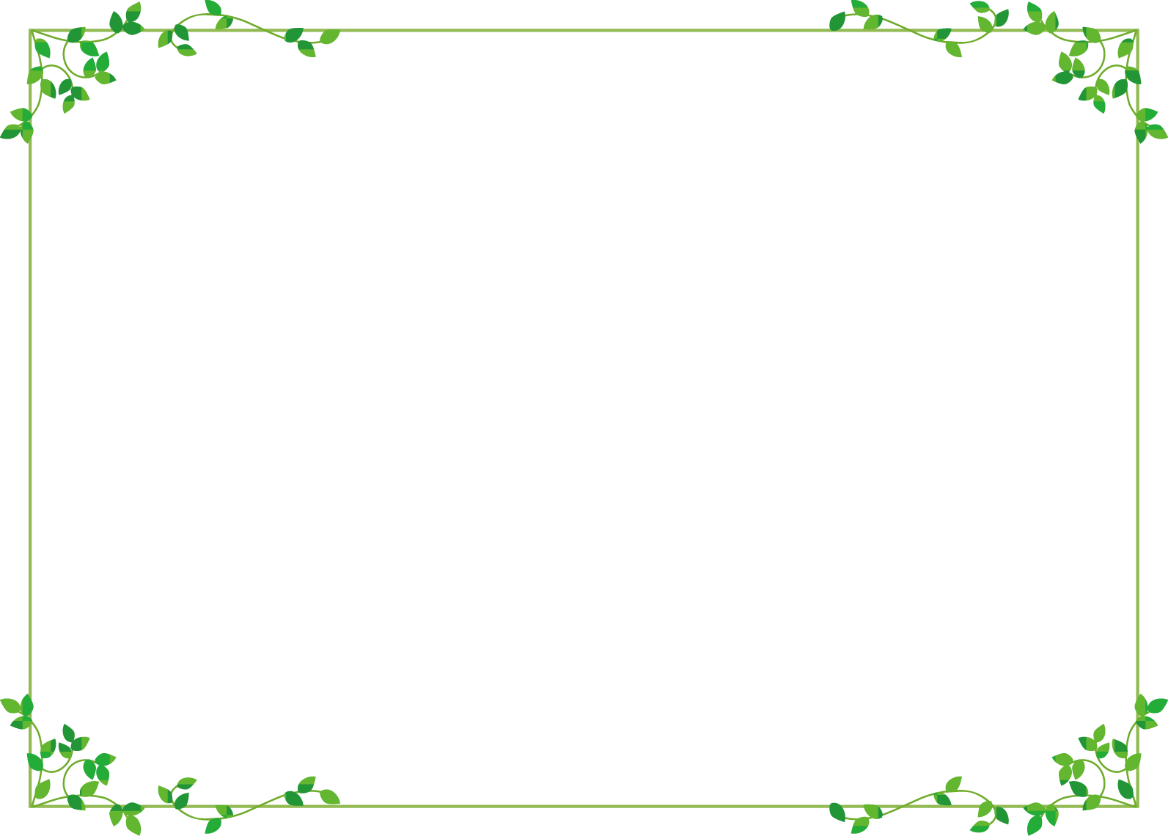 古墳は、①（　　　　　　　）世紀ごろに各地で
勢力を広げ、くにをつくりあげた②（　　　　　）
の墓である。
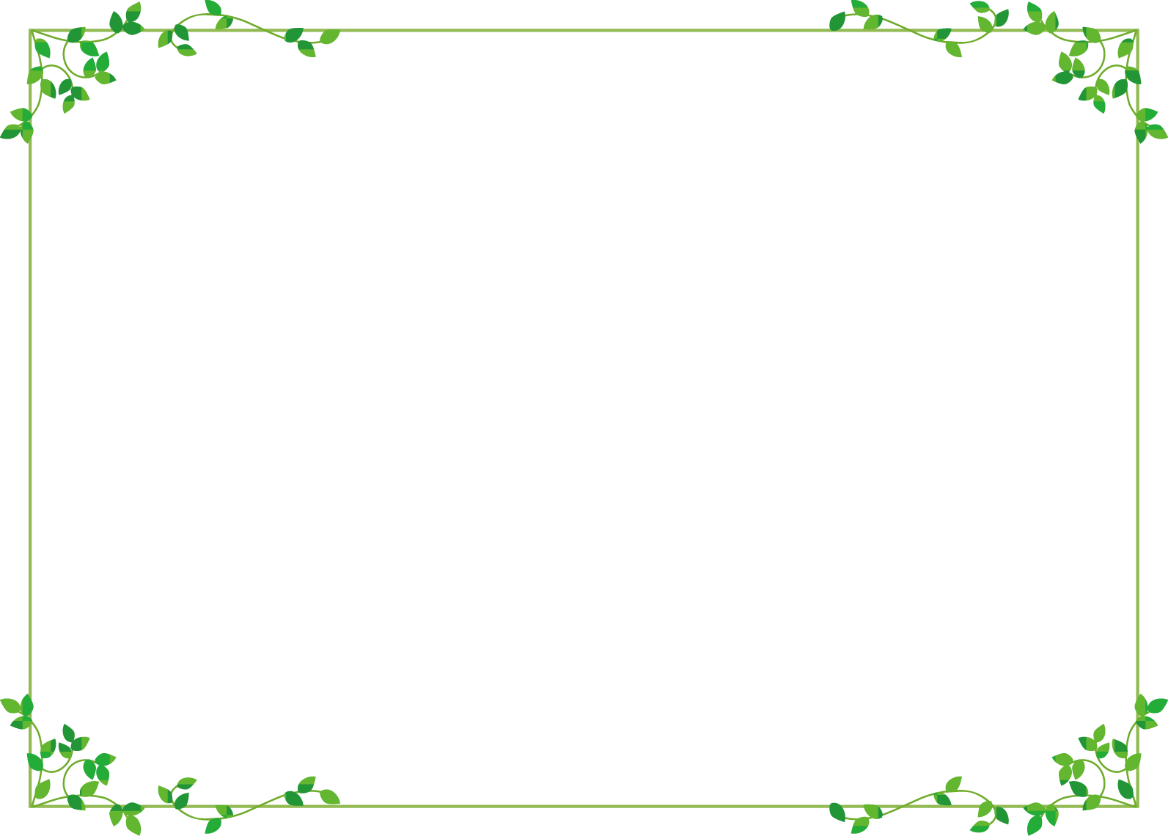 ①３～７（世紀ごろ）
②王や豪族
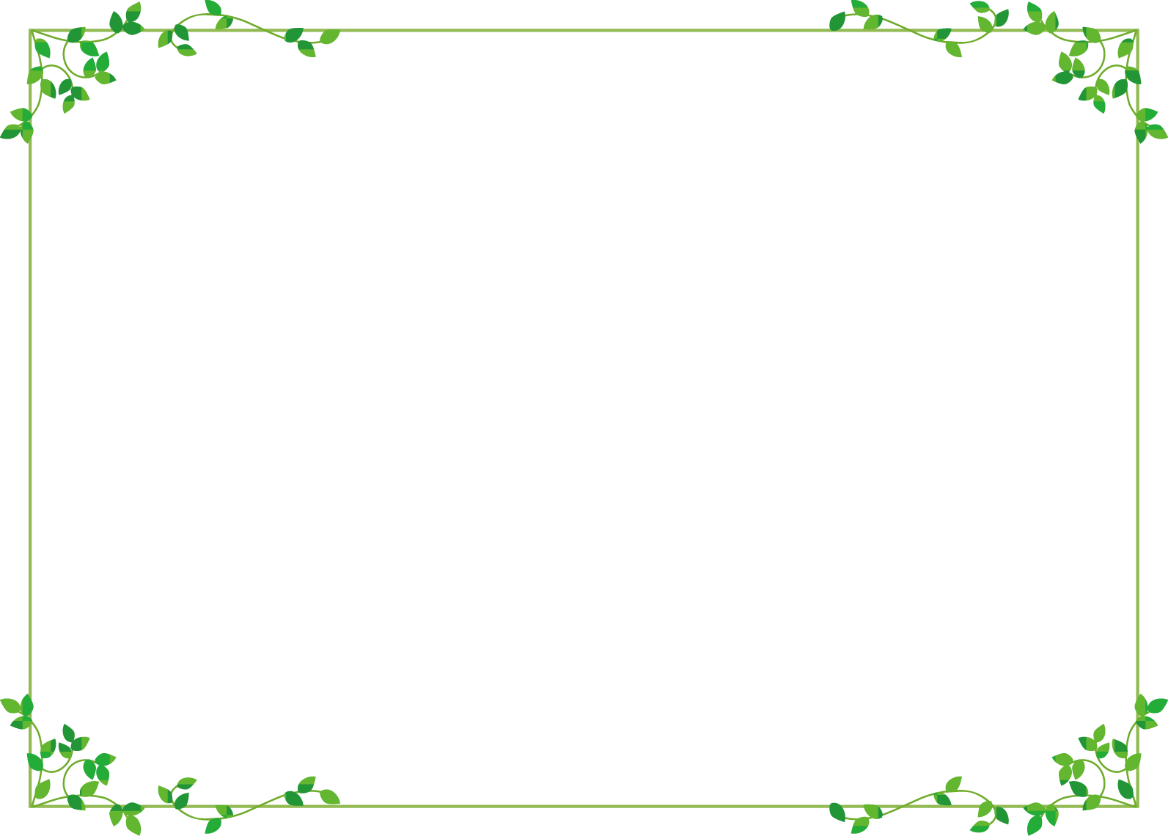 大仙古墳は、（　　　　）世紀につくられた
日本最大の古墳である。
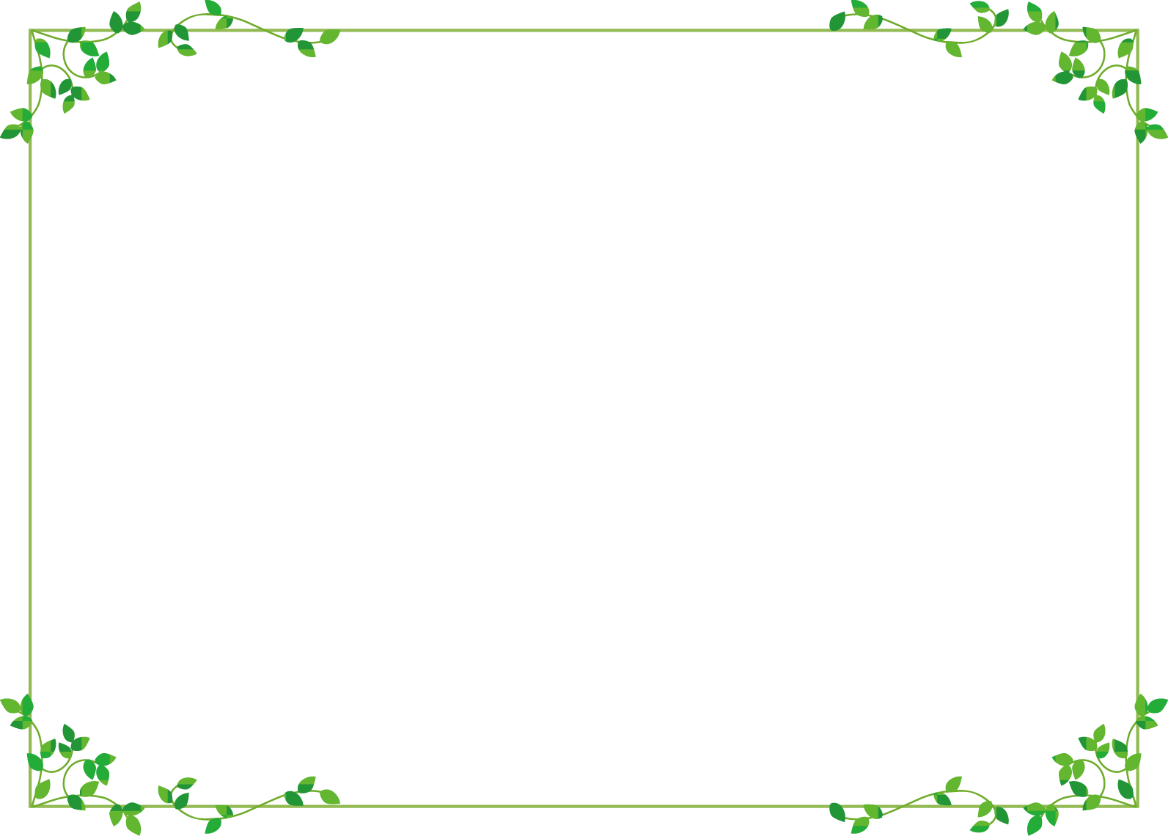 ５（世紀）
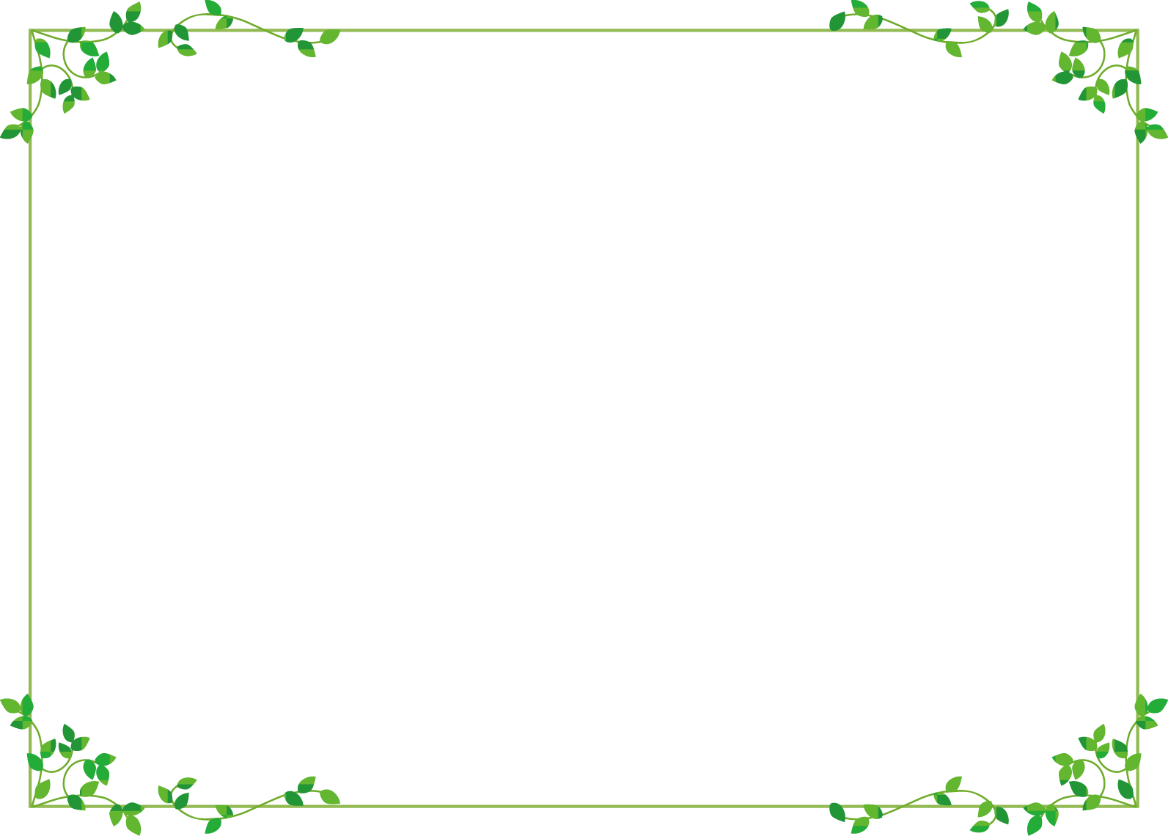 古墳の内部につくられていた遺体をほうむる
部屋を（　　　　　）という。
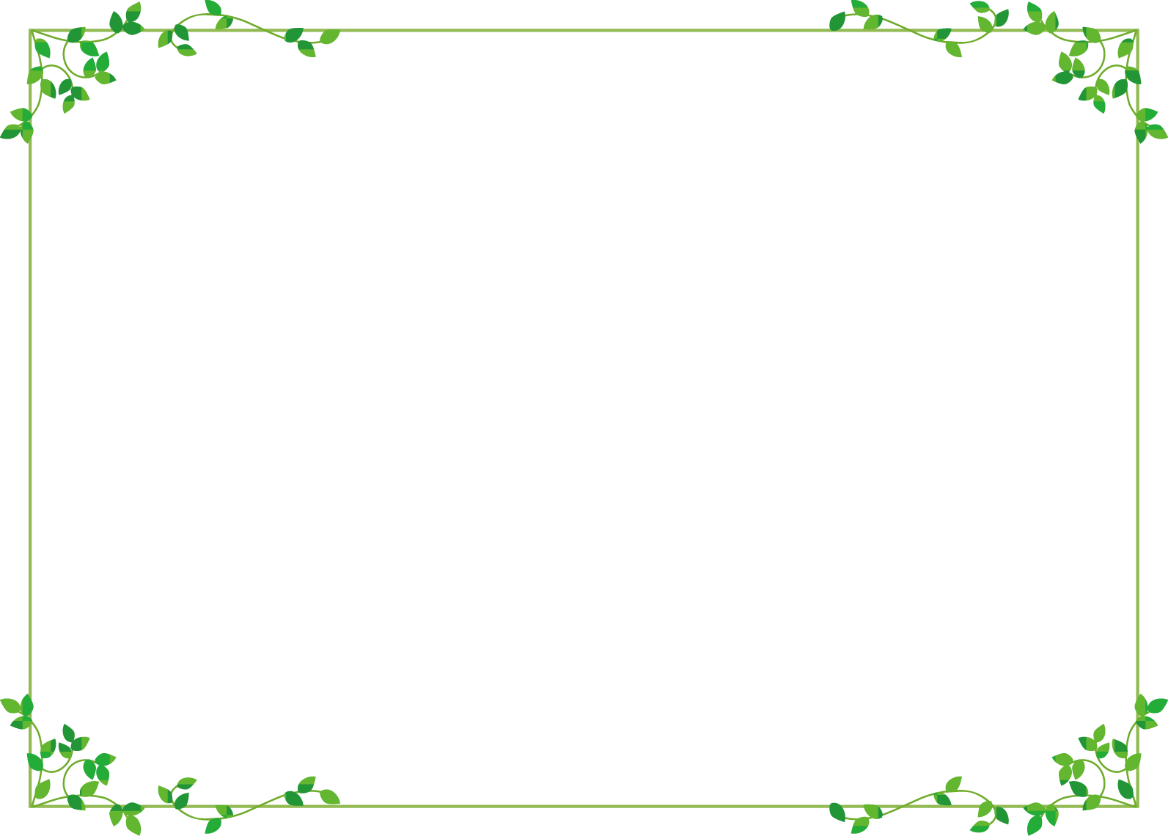 石室
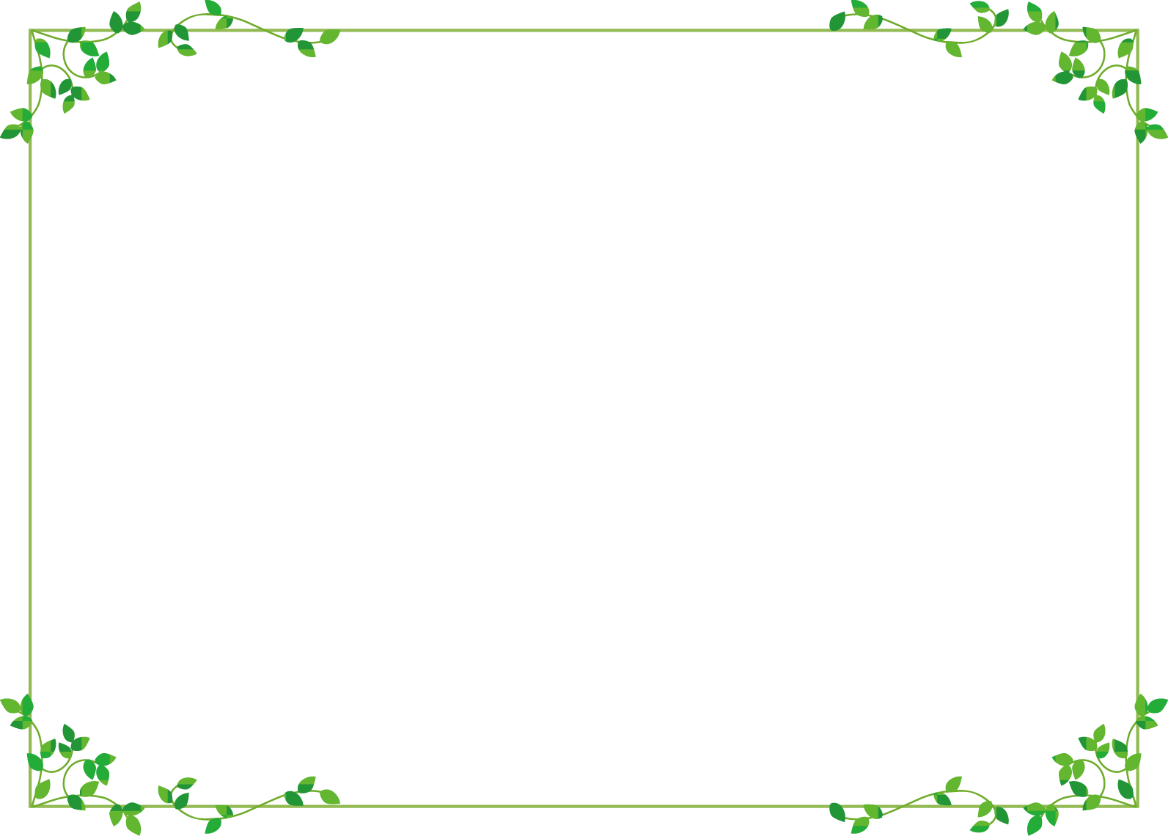 古墳を築くには、すぐれた①（　　　　　）を
指図し、多くの人々を働かせることのできる
②（　　　　　　）が必要であったと考えられて
いる。
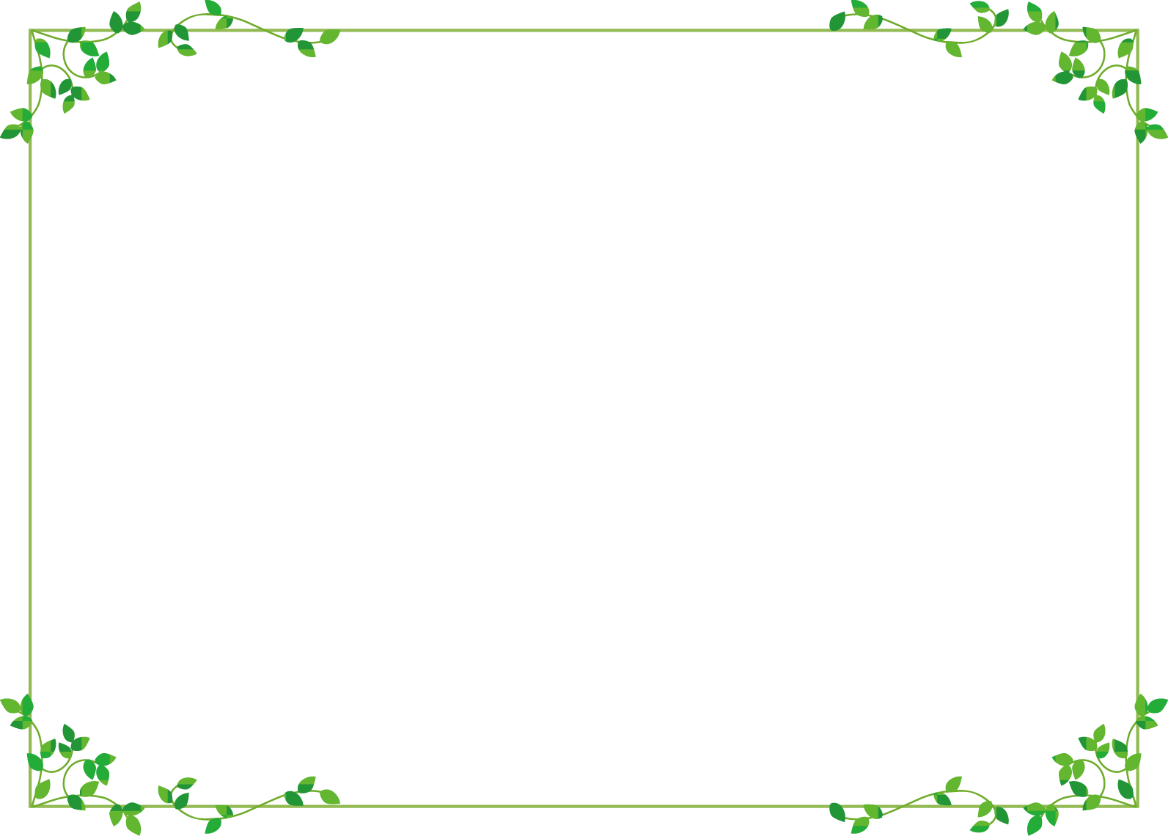 ①技術者　
②大きな力
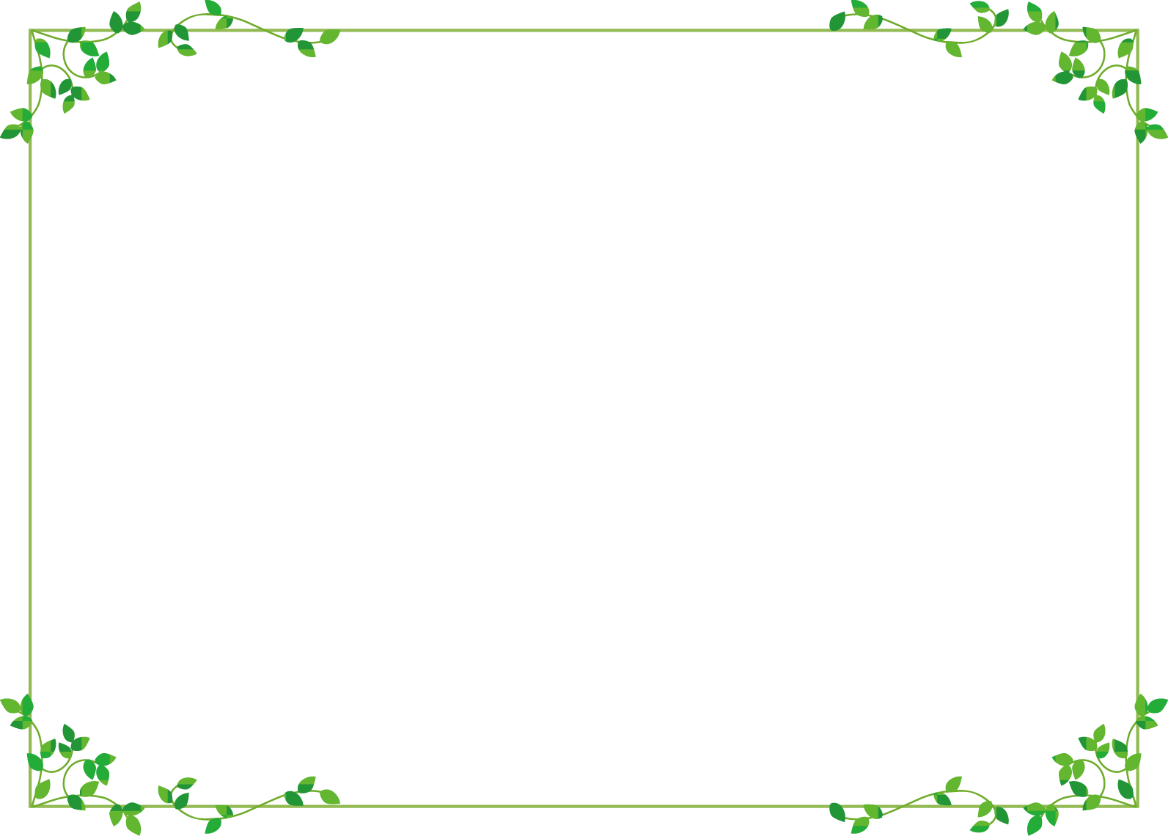 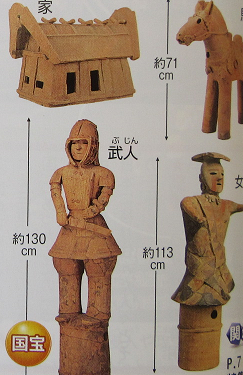 右の写真は、
古墳の頂上や周囲に
並べられた素焼きの
土器であるが、何か？
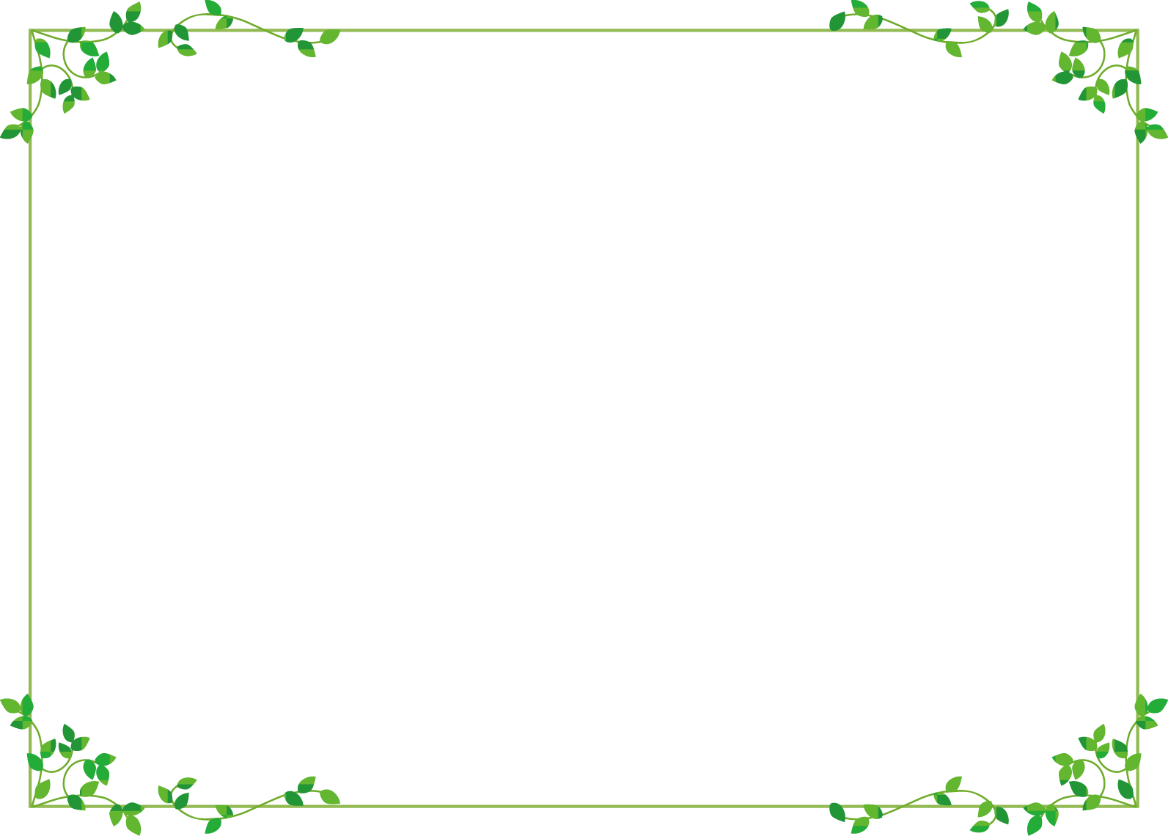 はにわ
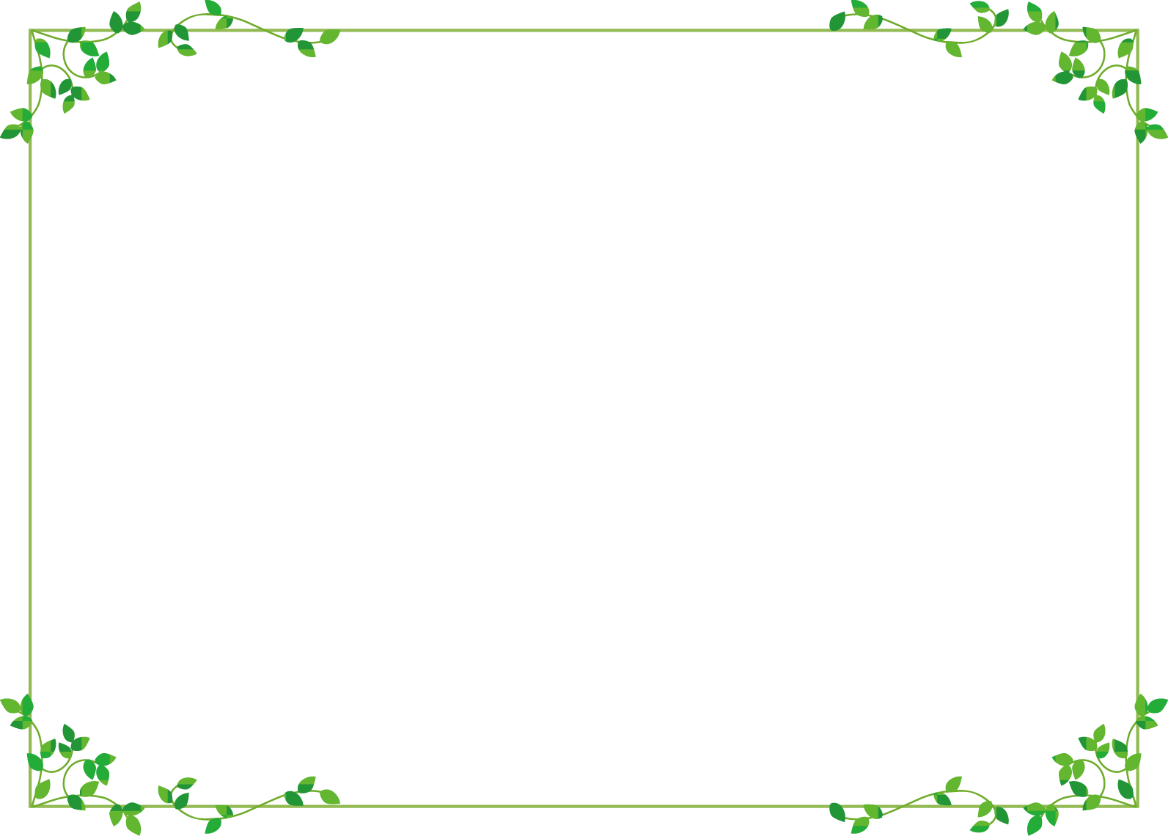 古墳の形の中で、
一番多く残っているものは？
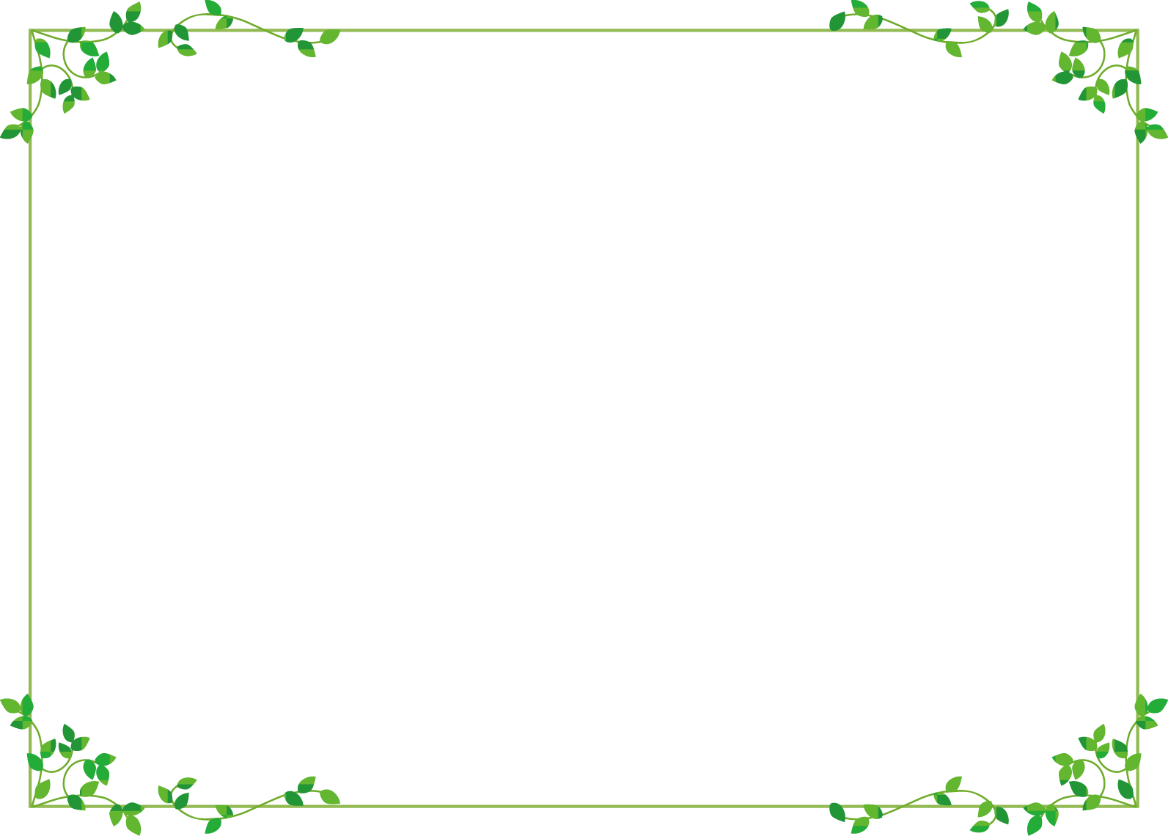 前方後円墳
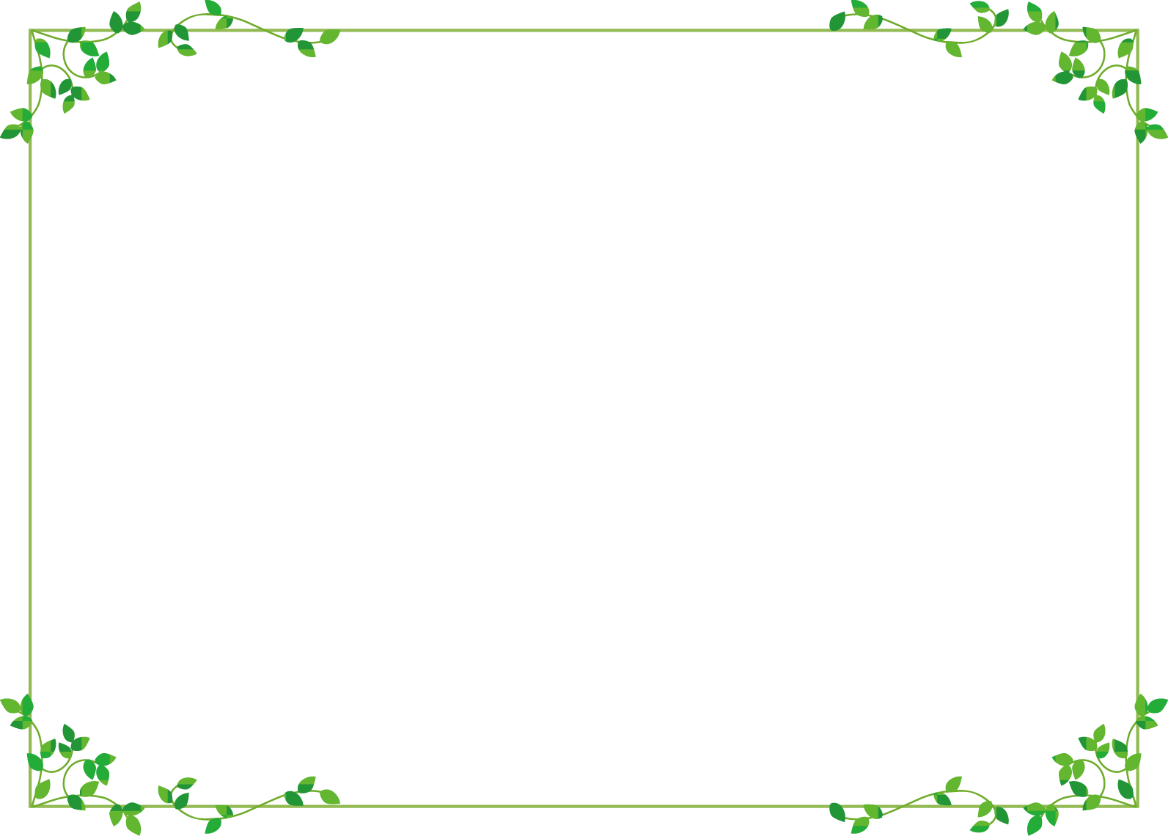 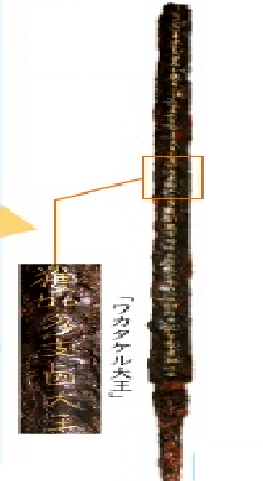 右の写真の鉄剣が出土
したのは、埼玉県の
（　　　　　）古墳である。
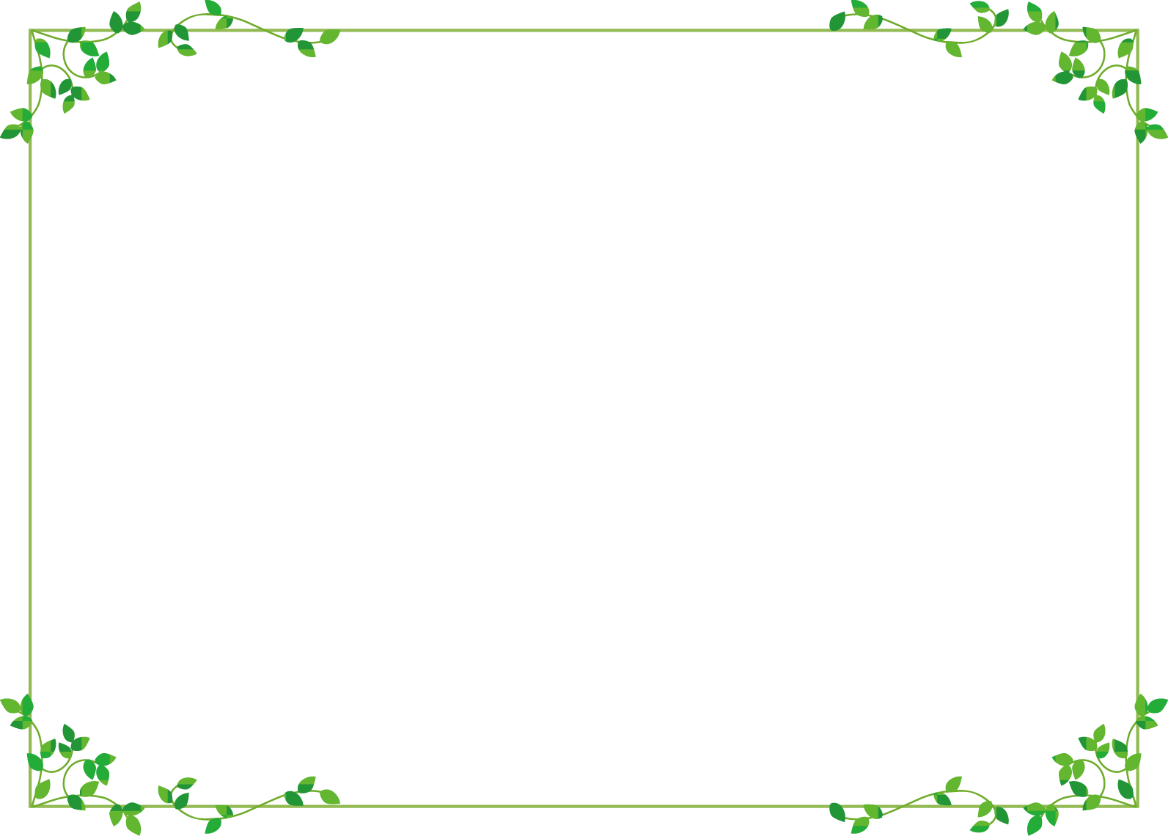 い な 　     り　       や ま
稲荷山（古墳）
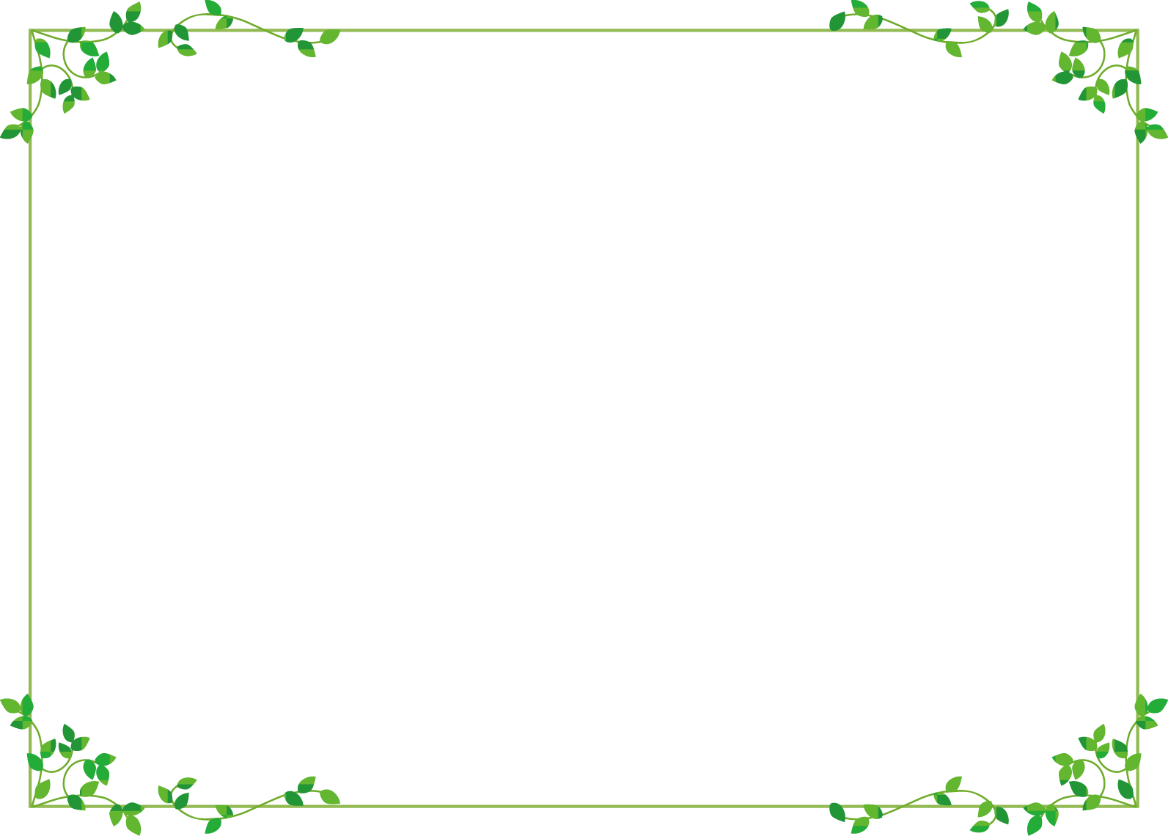 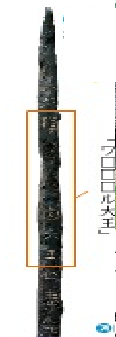 右の写真の鉄刀が出土
したのは、熊本県の
（　　　　　）古墳である。
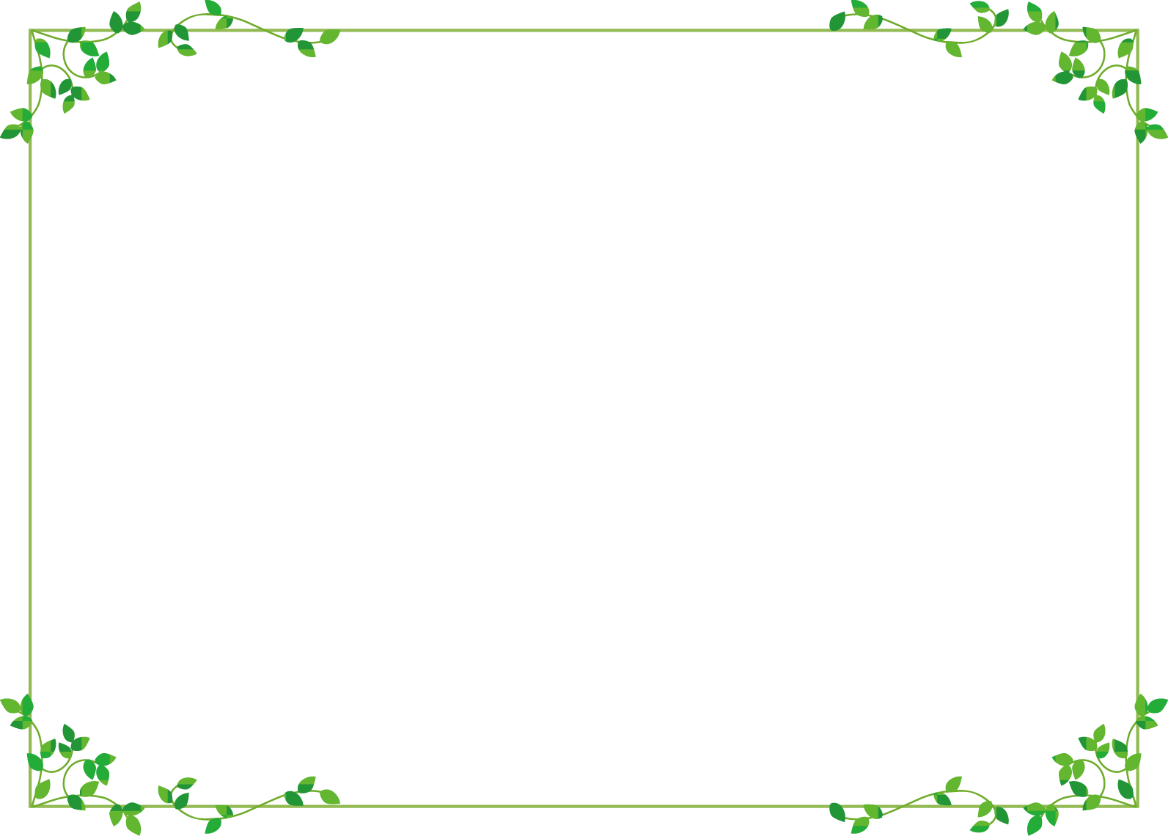 え　　  た　　 ふ な　や ま
江田船山（古墳）
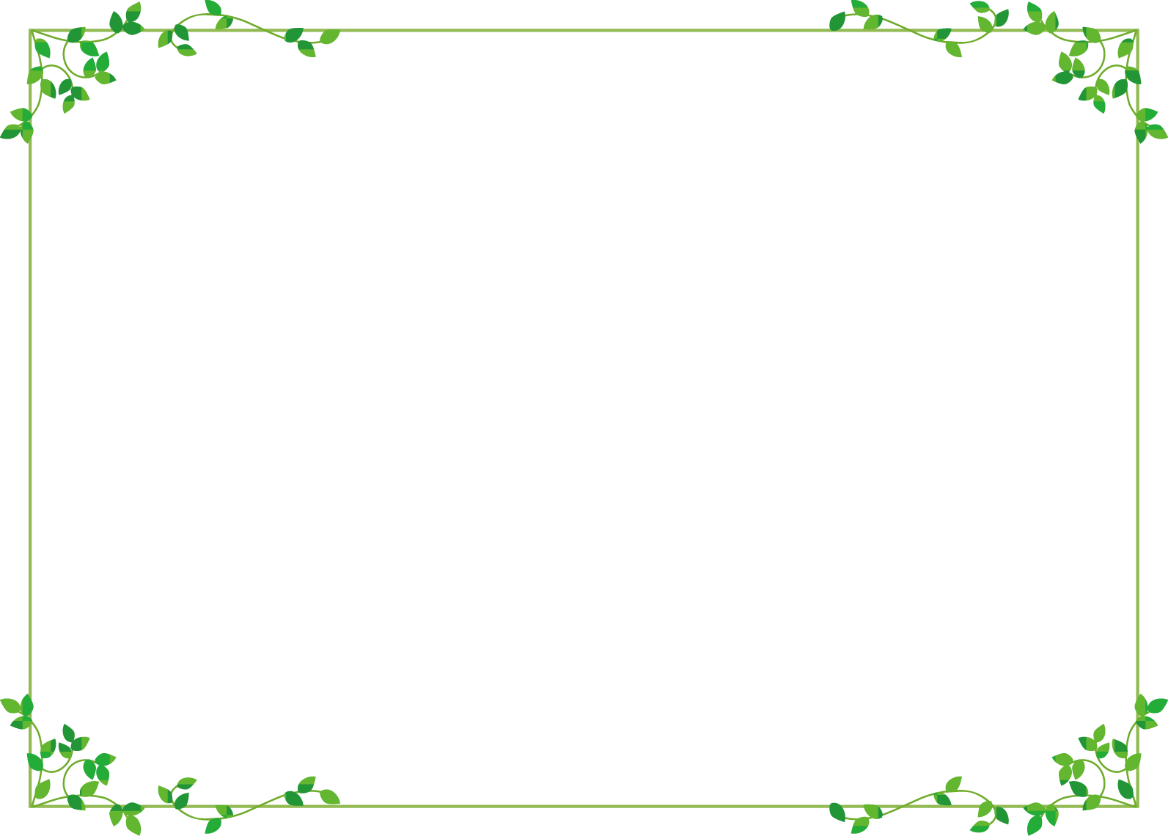 遠くはなれたところから同じ大王の名前が
刻まれた刀剣が見つかったのは、
なぜだと考えられるか？
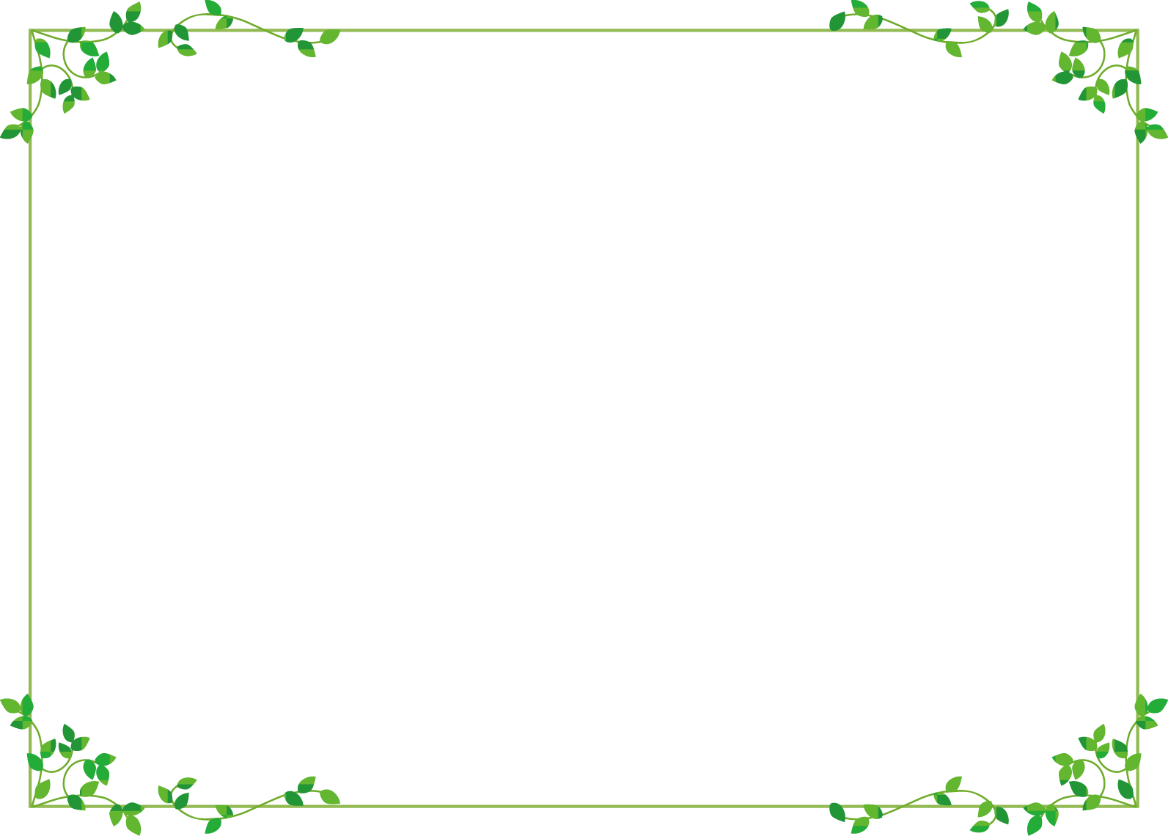 大和朝廷の力が
大きくなり、
広い範囲まで影響を
与えていた。
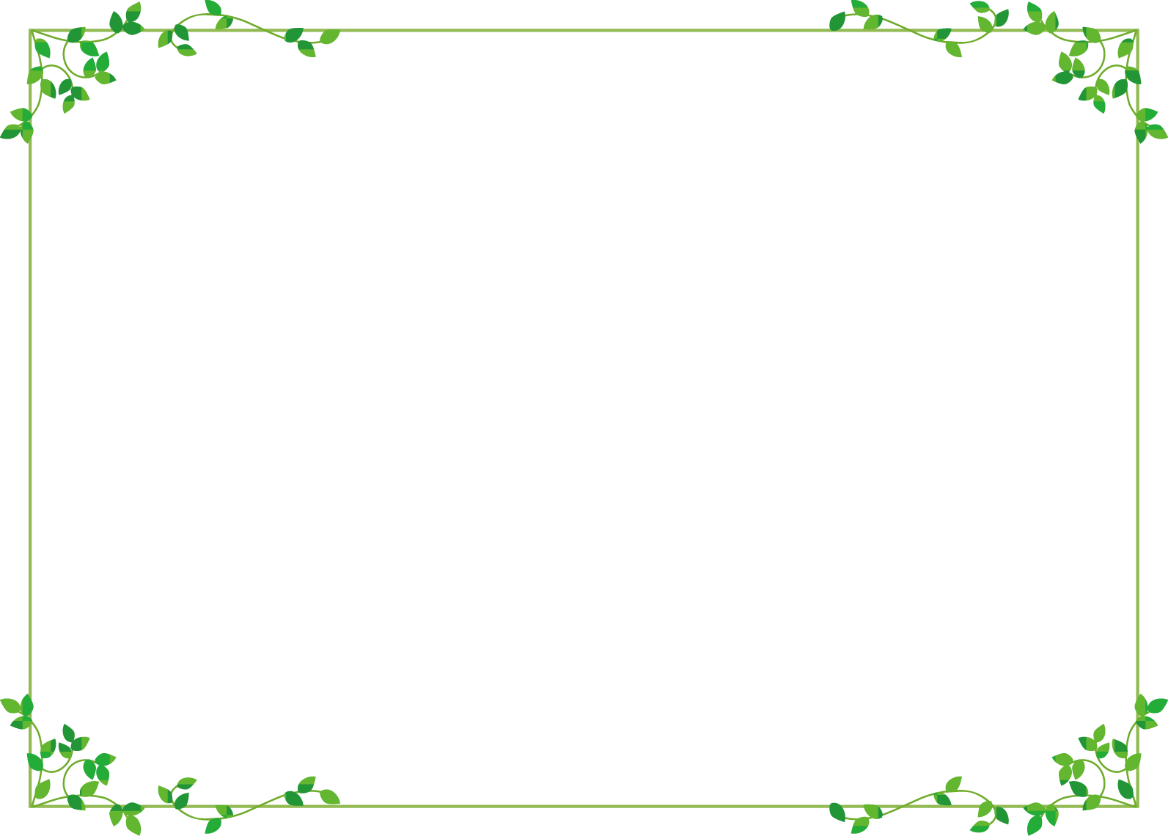 奈良盆地を中心とする①（　　　　　）地方に、
大きな力をもつ国が現れた。
この国の中心になった王を②（　　　　）、
この国の政府を③（　　　　　　）とよぶ。
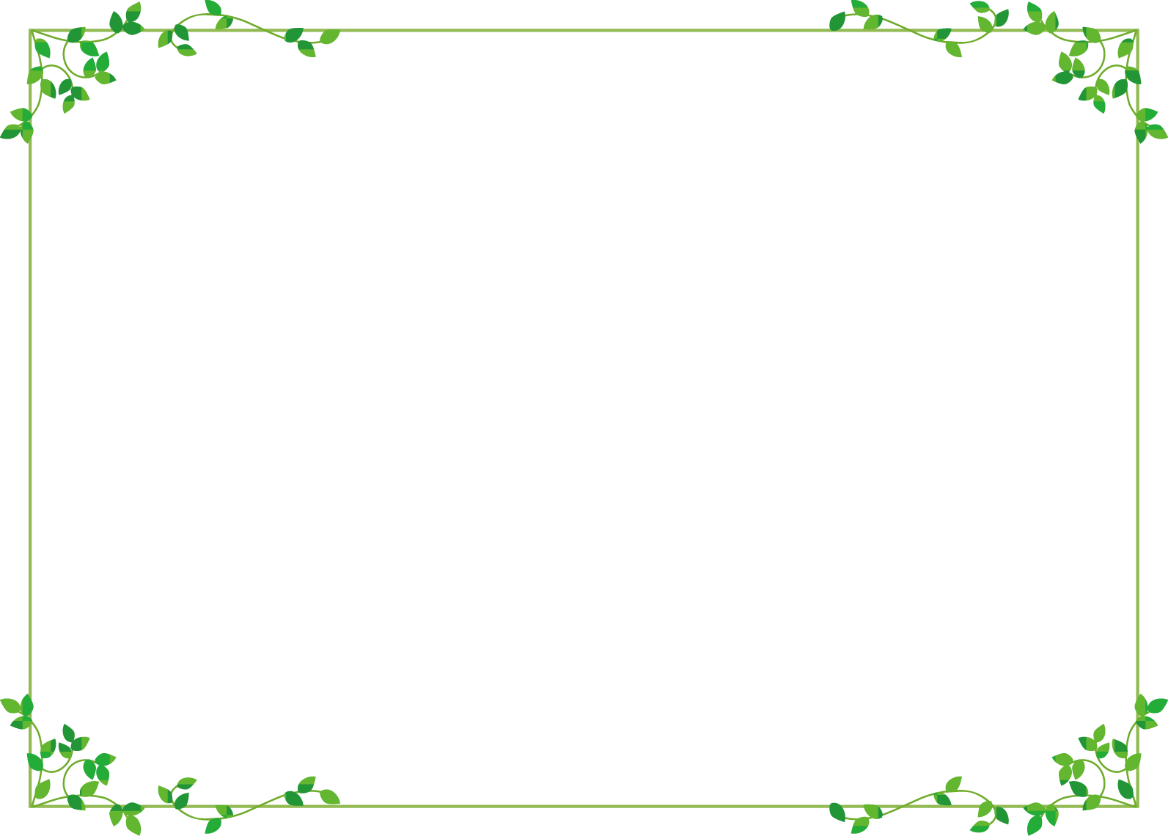 ①大和（地方）　　　
②大王（おおきみ）
③大和朝廷
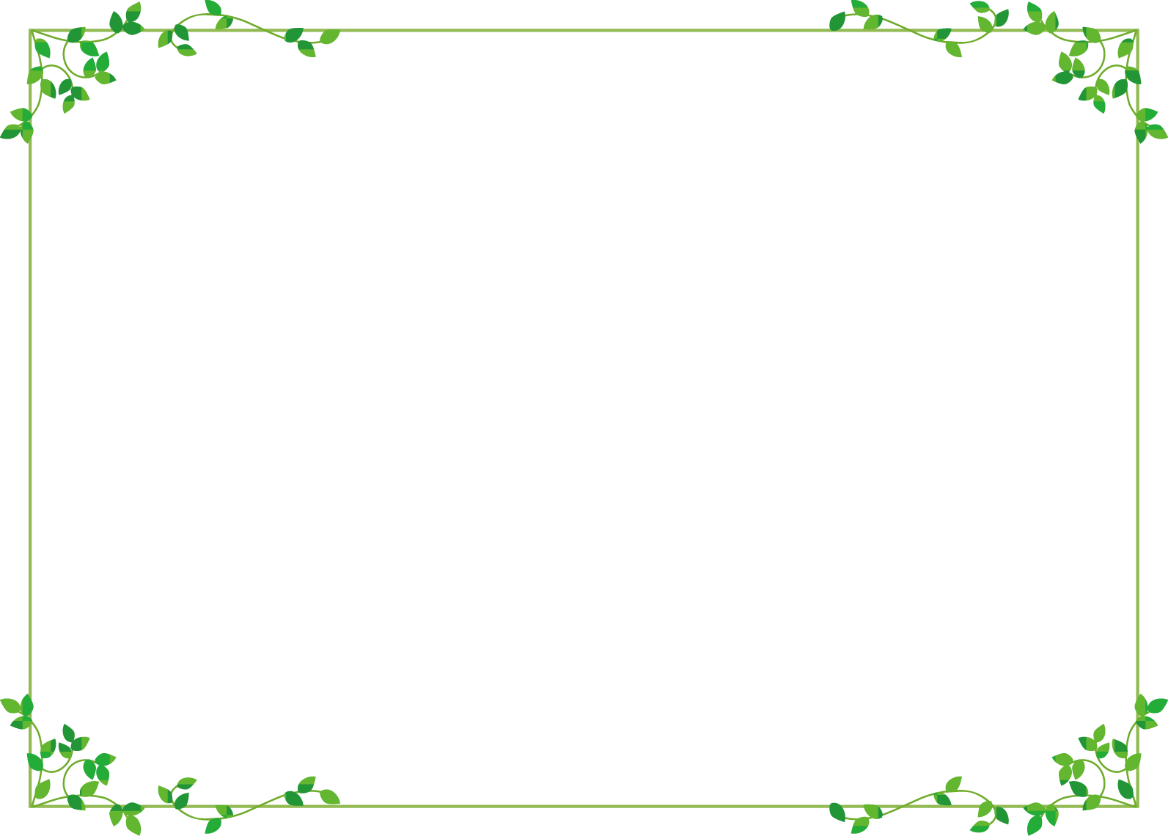 大和朝廷は、大和地方の豪族たちが、
（　　　）世紀ごろに大王を中心にまとまって
つくった国の政府である。
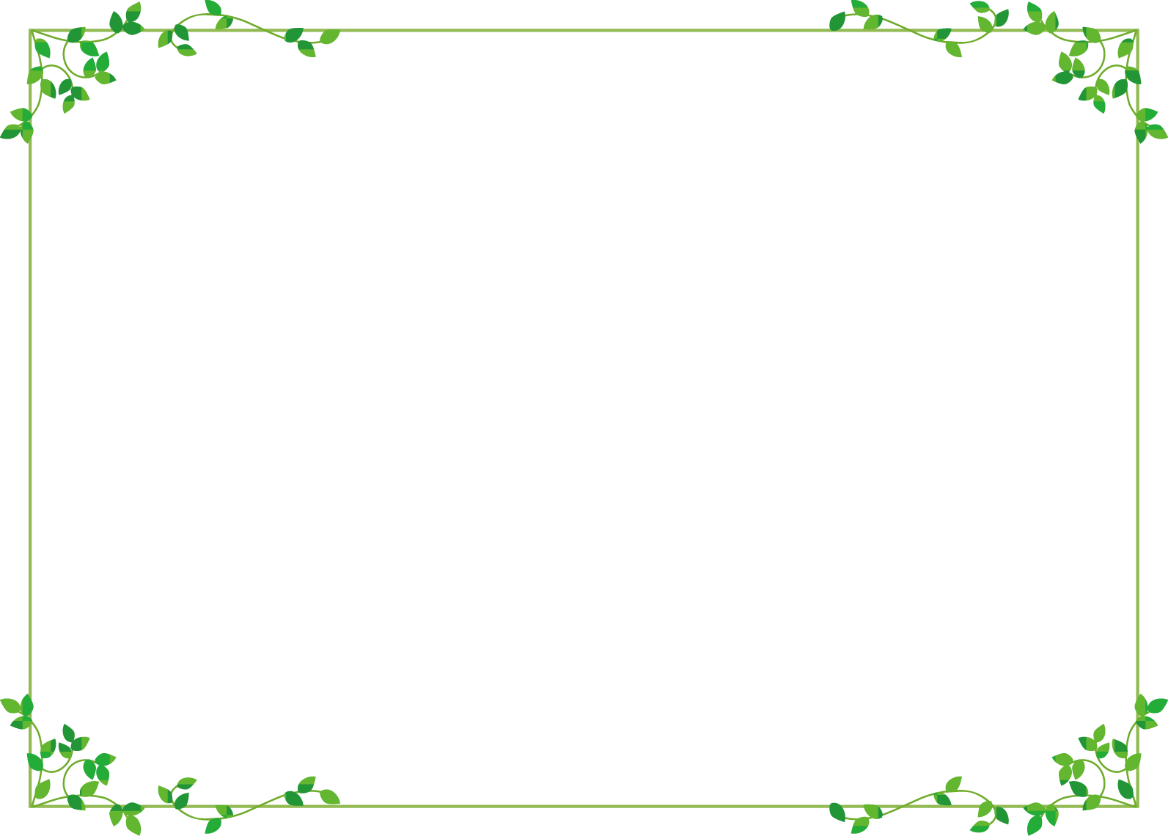 ４（世紀ごろ）
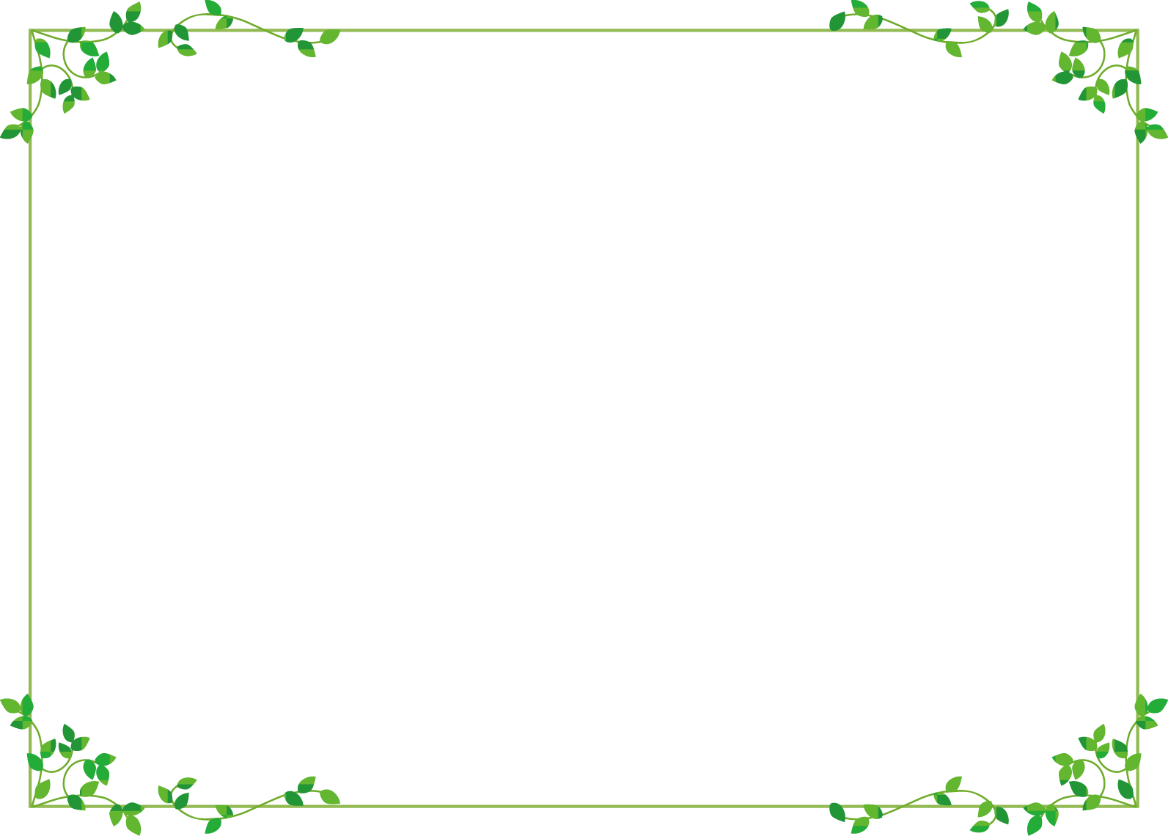 大和朝廷は、５～６世紀ごろには、①（　　　）
地方から②（　　　）地方南部までの豪族や
王たちを従えるようになった。
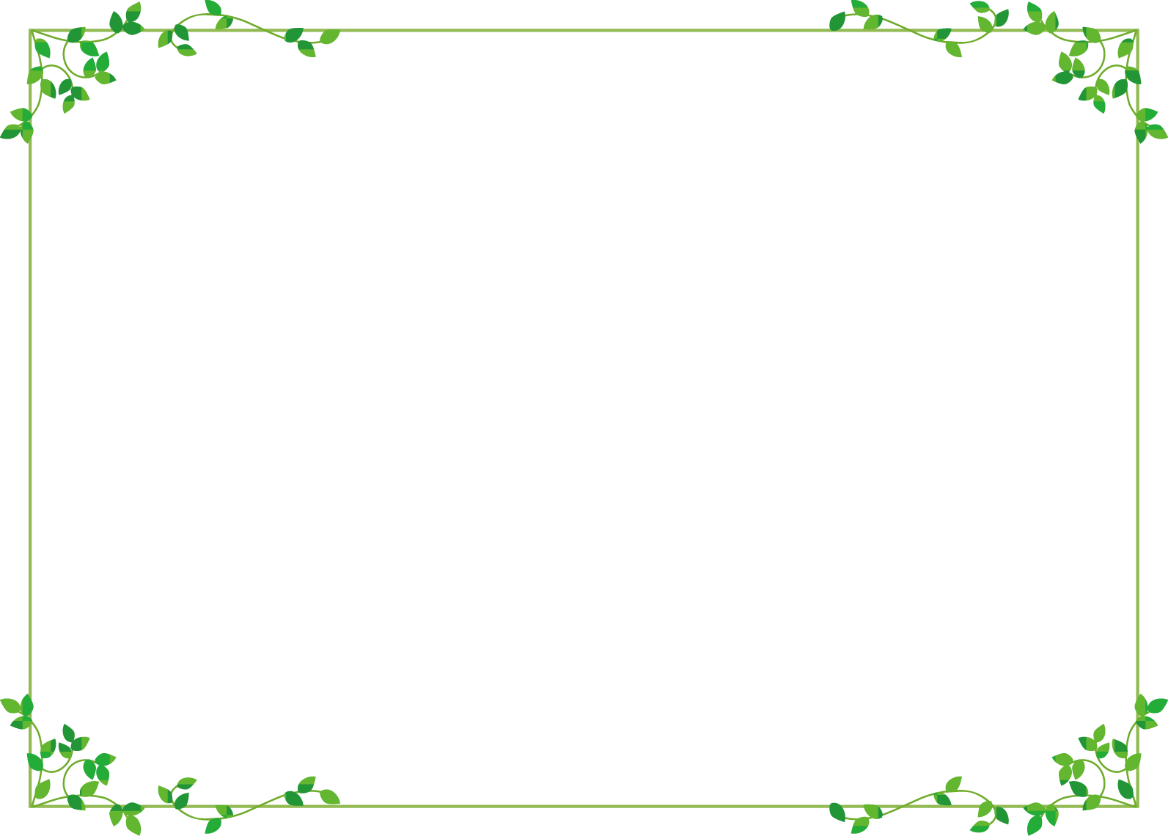 ①九州（地方）
②東北（地方）
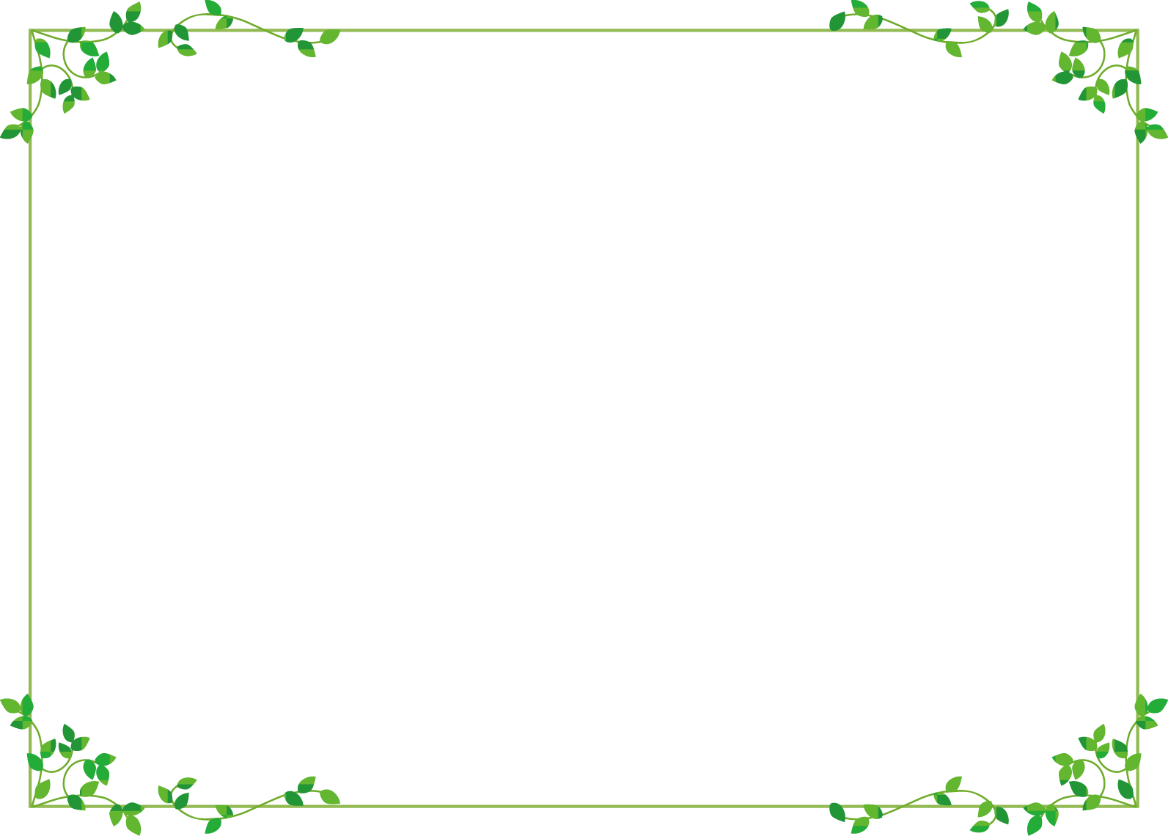 ４世紀ごろ、各地のくには、大和朝廷に
よって、（　　　　　　　　　　　　）。
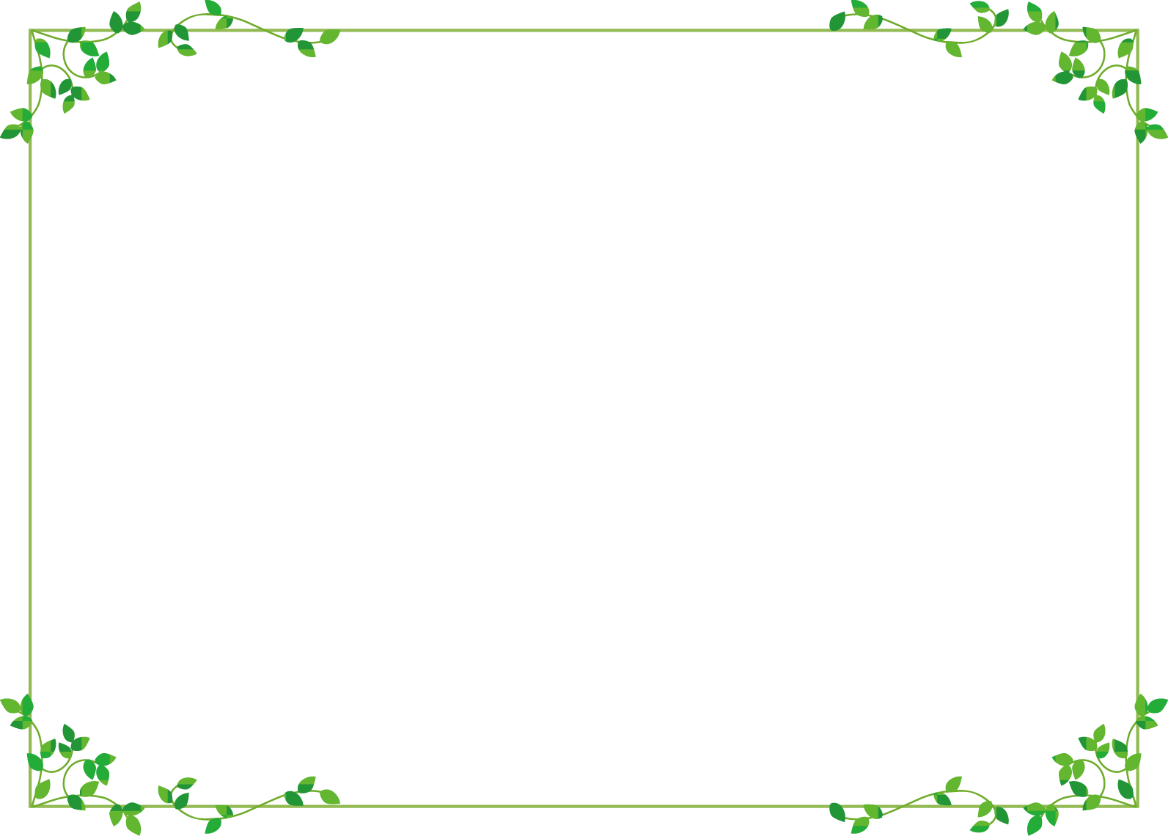 統一された

（一つの国に　　
　　まとめられた）
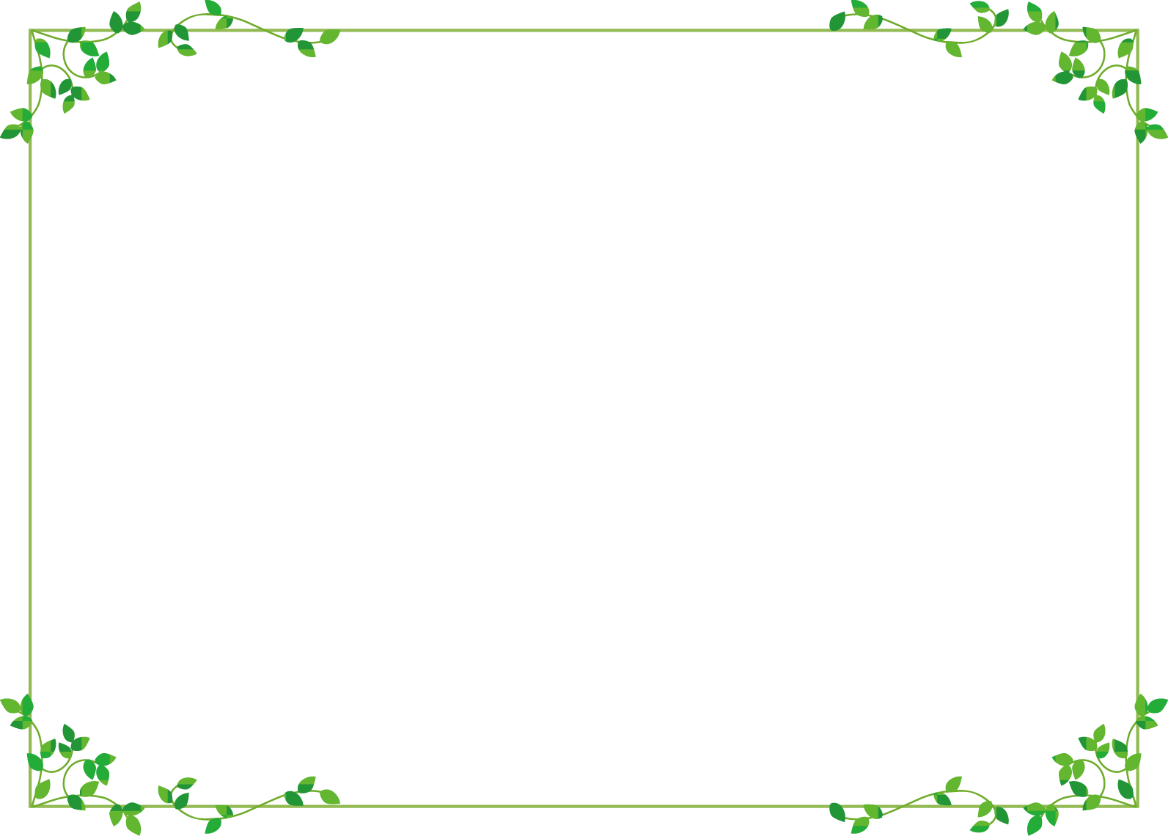 ８世紀ごろ、天皇（天武天皇）の命令で
つくられた２つの歴史書は？
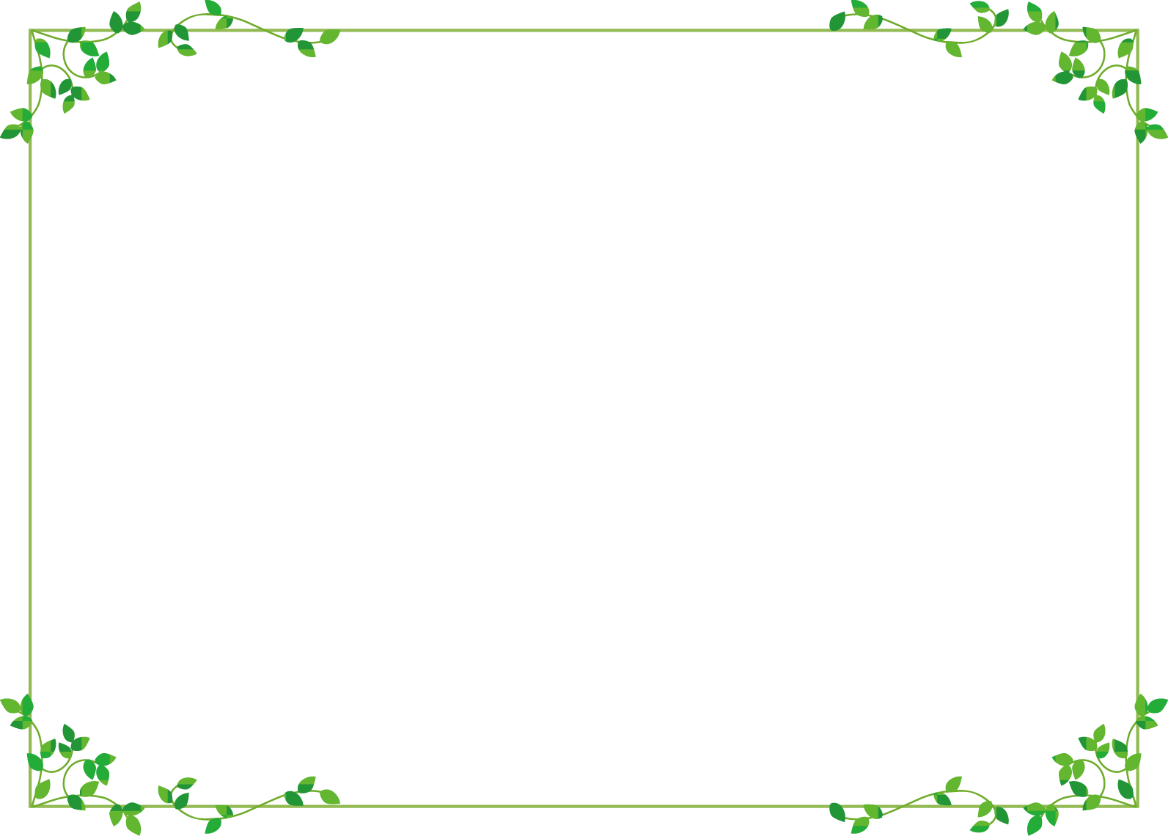 ①古事記　
　　　　　　　　（完成年７１２年）
②日本書紀
　　　　　　　　（完成年７２０年）